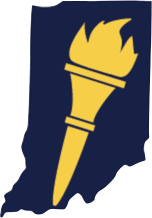 Department of Education Conceptual Framework for Accountability
Dr. John Keller
Chief Technology Officer
Maggie Paino
Director of Accountability
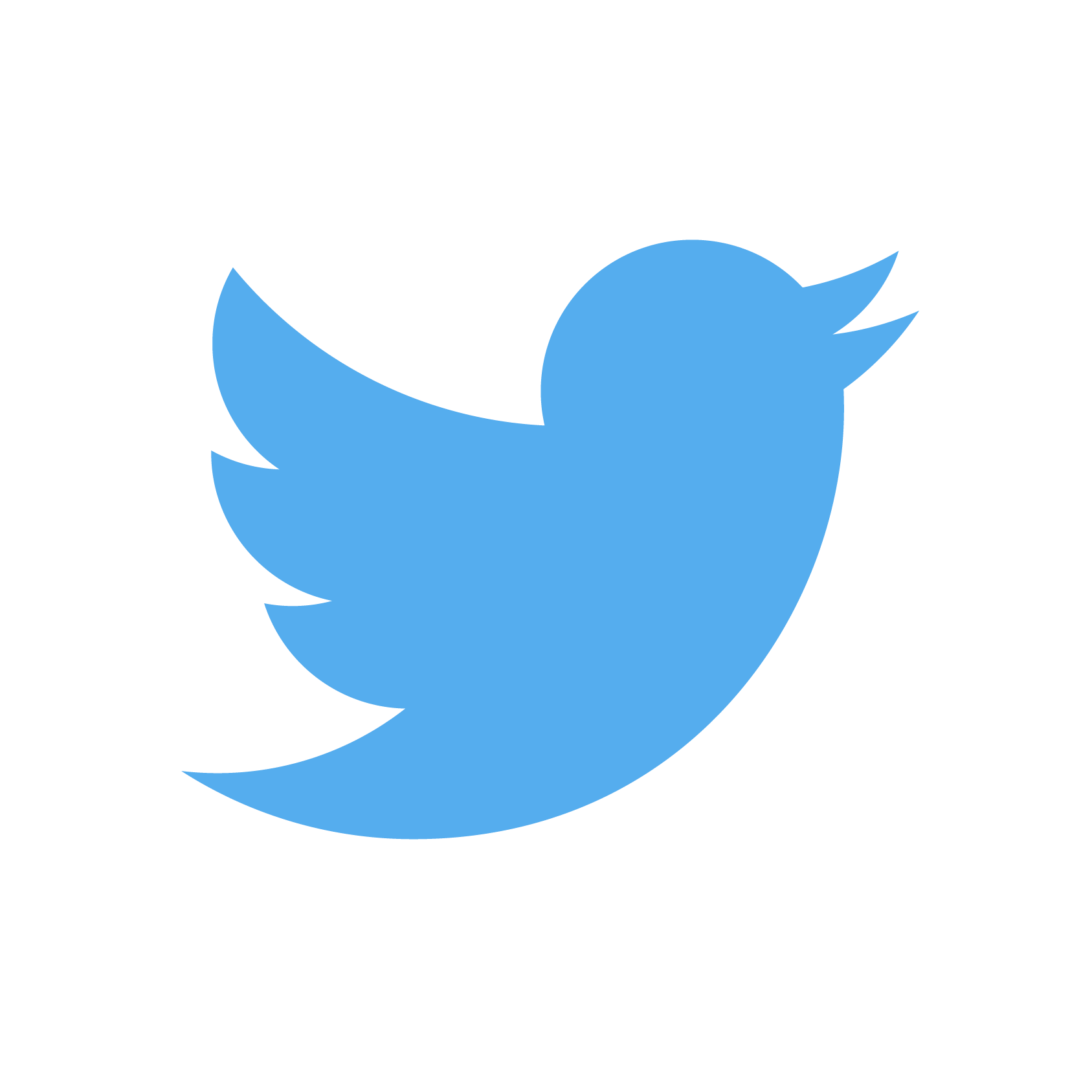 @EducateIN
Conceptual Framework
Concept One:	Revise Accountability System

Concept Two:	Streamline Indiana Diploma

Concept Three:	Plan for Student Success
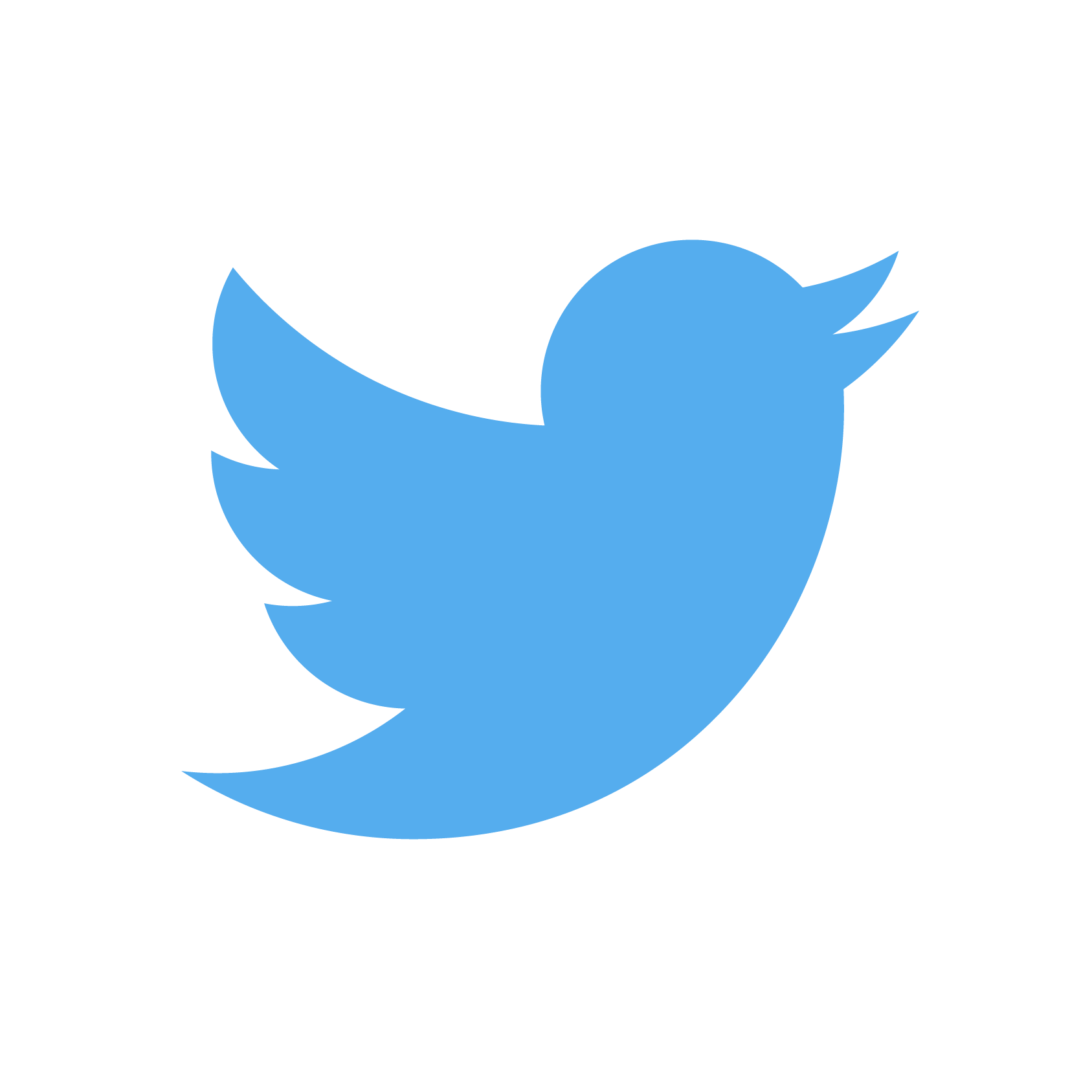 @EducateIN
Overview of Department’s First Concept
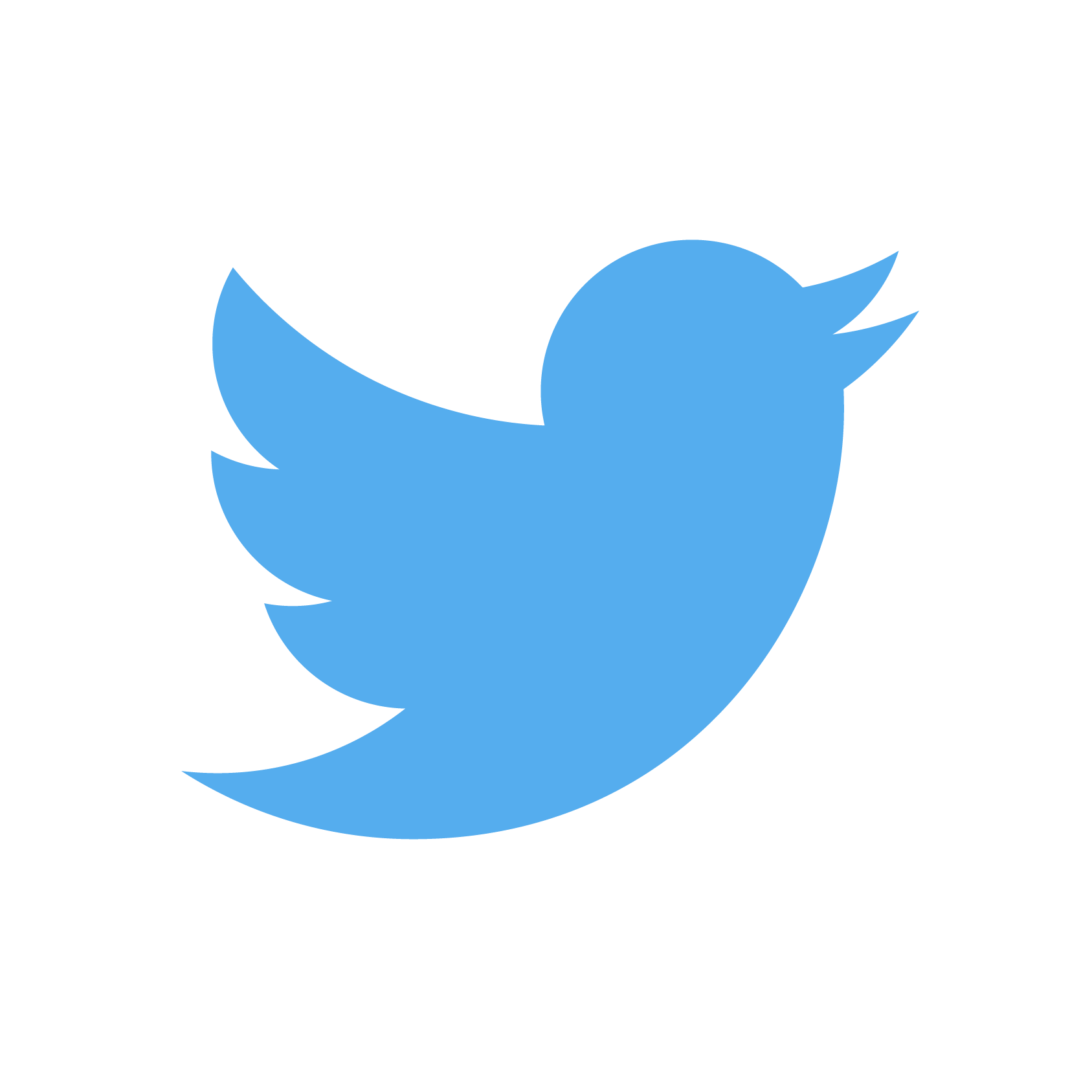 @EducateIN
Concept One:  Revise Accountability System
Create an accountability system that provides accessible data that is actionable and aligned to policy goals for the State
Increase access to quality STEM opportunities
Increase the number of college & career ready graduates
Increase overall literacy proficiency
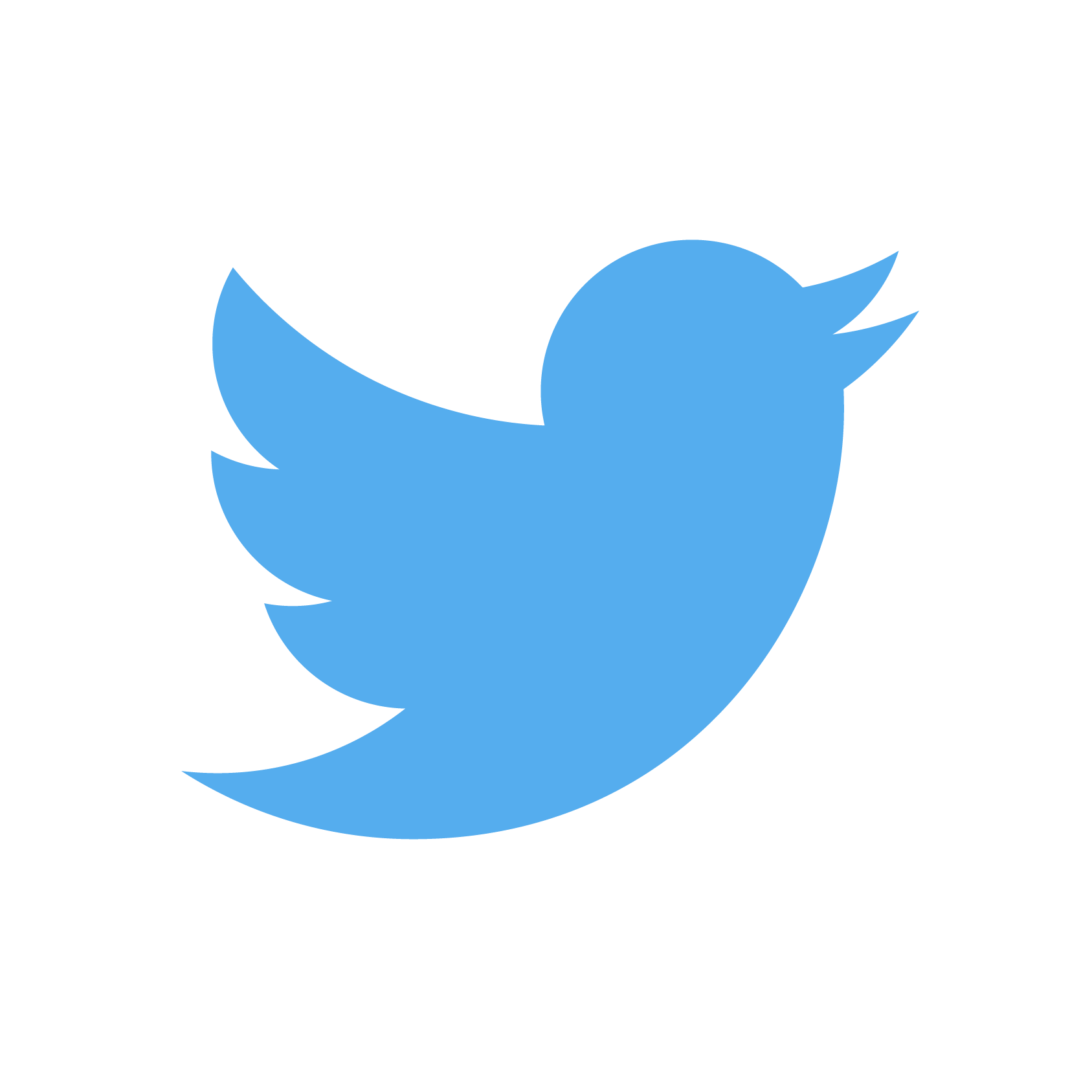 @EducateIN
Concept One:  Revise Accountability System
Federal Requirements:
Must annually measure, for all students and separately for each student group in public schools:

Academic Achievement, or proficiency on the annual assessments in English/language arts and mathematics

Measure of student growth or another valid and reliable statewide academic indicator that allows for meaningful differentiation

Four-year adjusted cohort graduation rate

Progress in achieving English language proficiency for all English learners

Not less than one indicator of school quality or student success that allows for meaningful differentiation in school performance; is valid, reliable, comparable, and statewide, and may include measures of student engagement, educator engagement, student access to and completion of advanced coursework, postsecondary readiness, school climate and safety
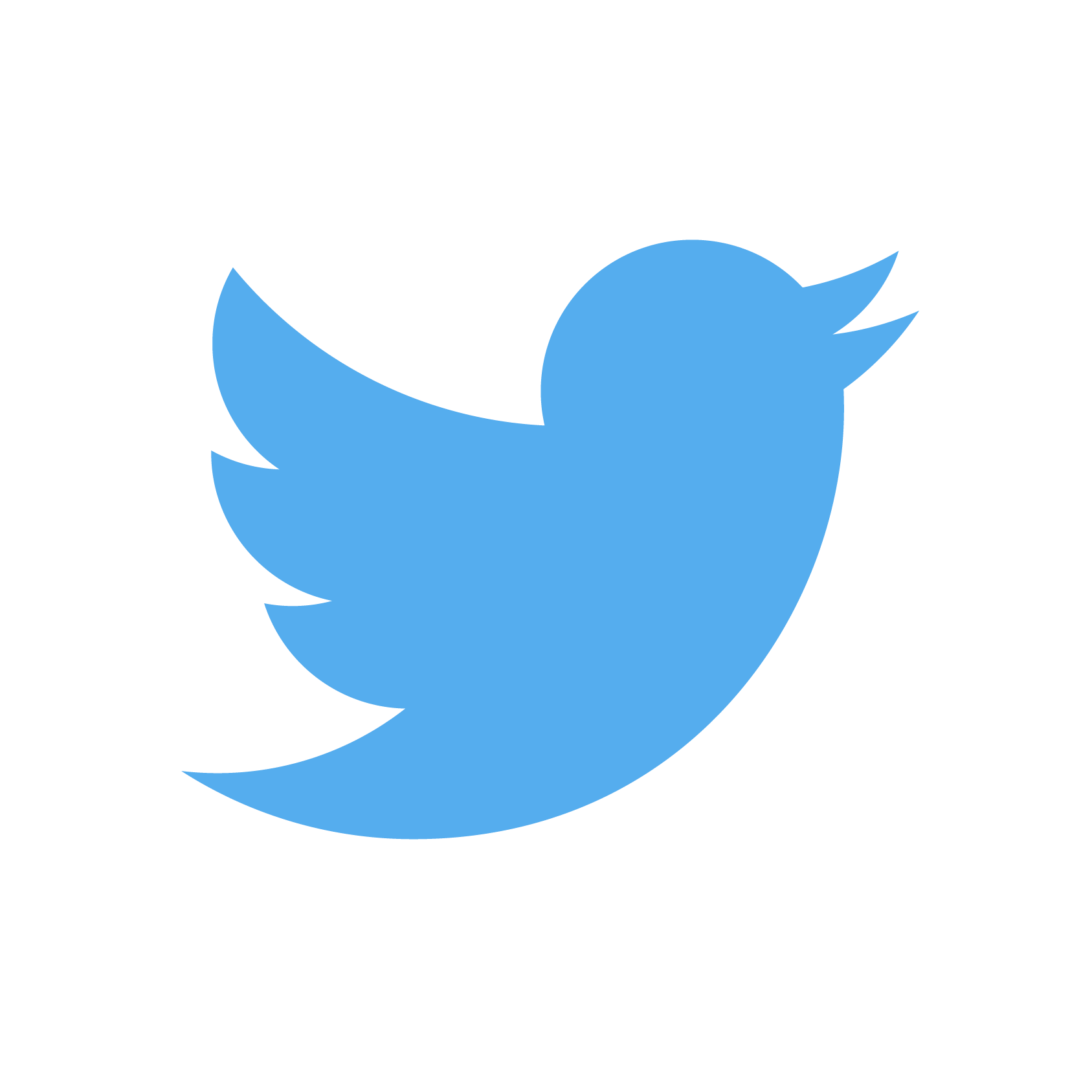 @EducateIN
Concept One:  Revise Accountability System
Graduation Rate
Academic Achievement
Academic Growth
Addressing Chronic Absenteeism
Closing Achievement Gaps
English Learner Progress
Strength of Diploma
College/Career Readiness
On-Track in 9th Grade
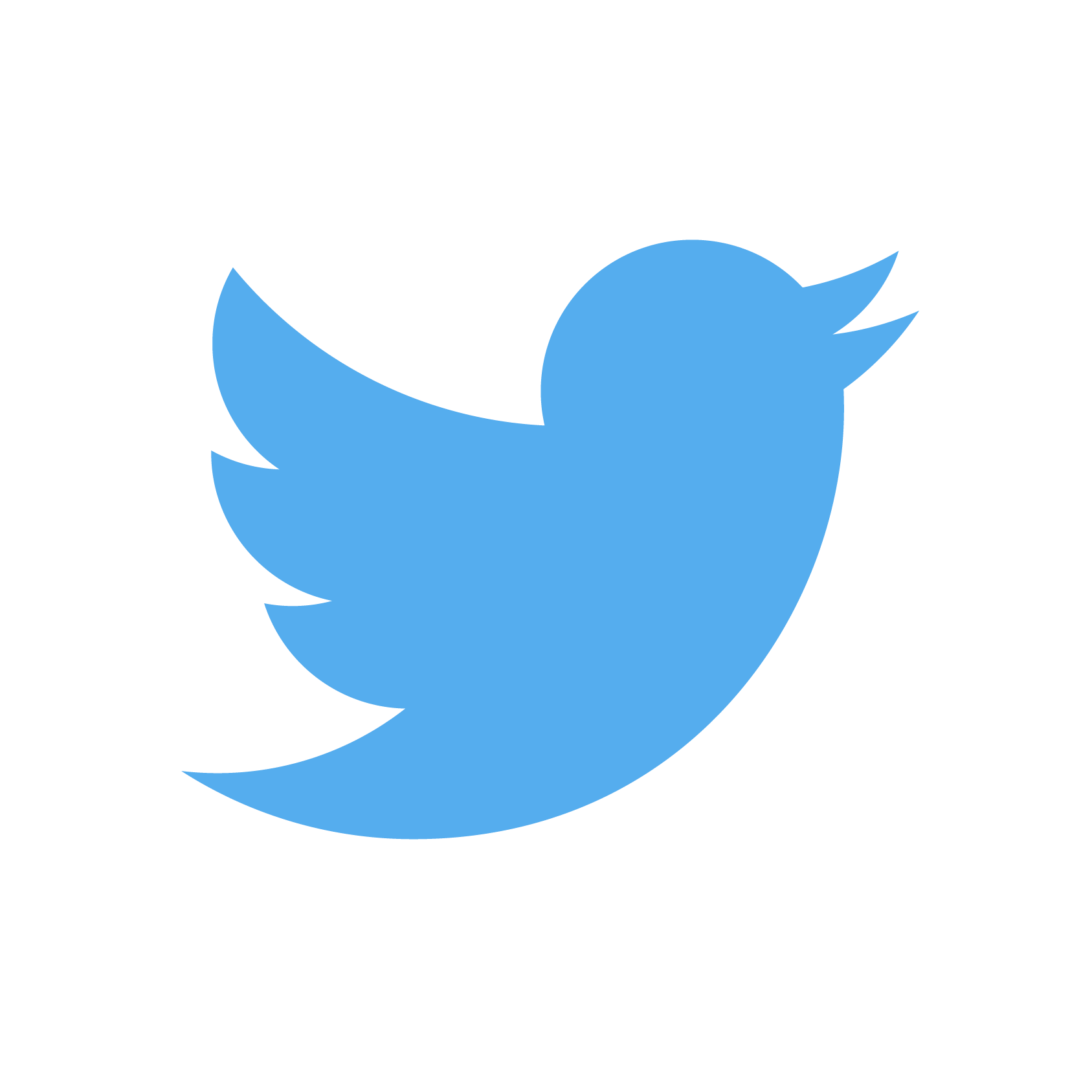 @EducateIN
Concept One:  Revise Accountability System
NEW INDICATOR:  What is Ninth Grade On Track?
Measure of successful completion of standard course and credit requirements at the end of the ninth grade year

“On-Track” definition
Earn at least ten credits by the end of the ninth grade year; and
Do not receive a failing grade for any core subject areas (English/language arts, math, science, social studies)

Applies to grade 9

Measures the progress of students enrolled at least 90.0% of the school year with two consecutive valid test results 

Must have at least 20 students to receive an indicator score
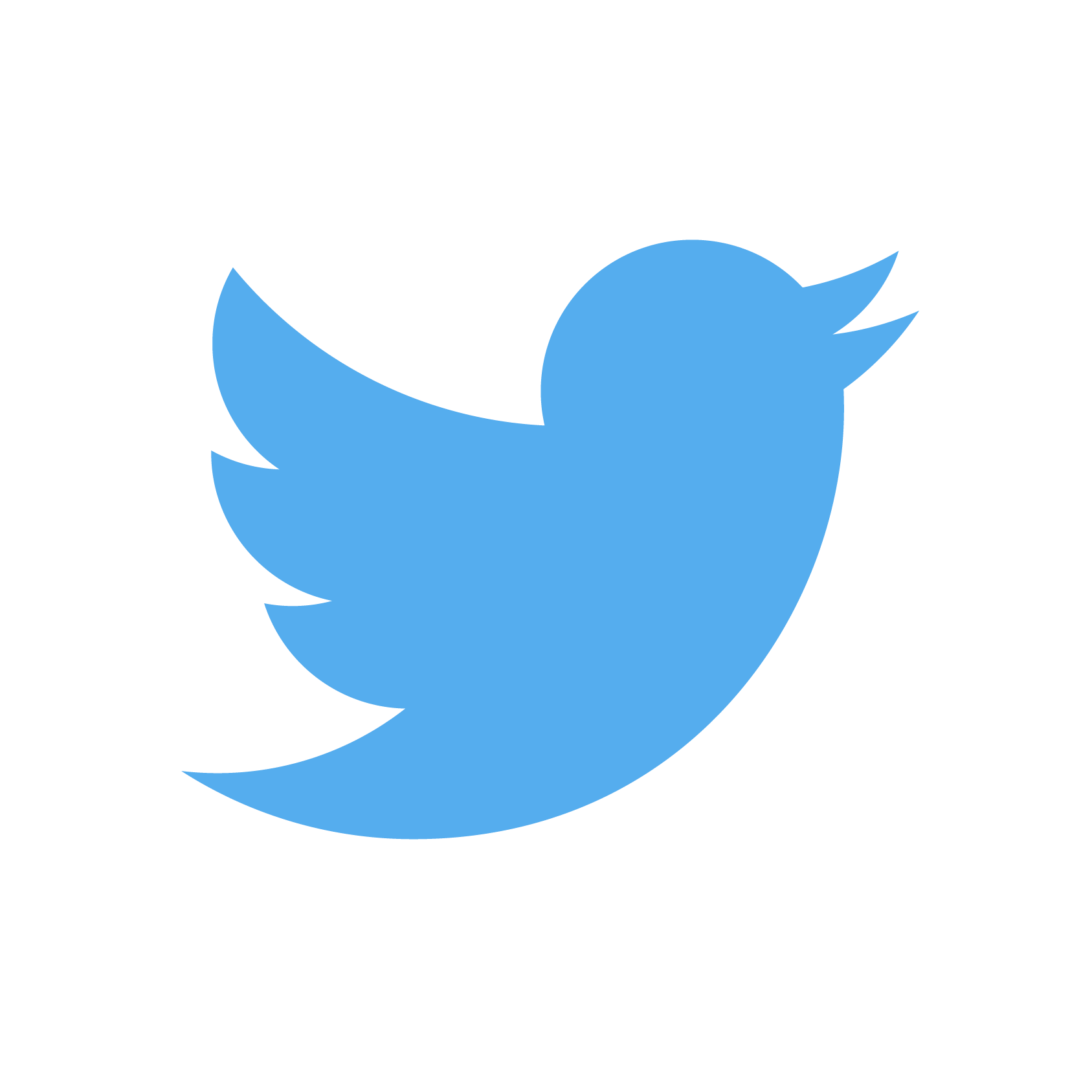 @EducateIN
Concept One:  Revise Accountability System
NEW INDICATOR:  What is College/Career Readiness?
Measure of successful completion of activities and/or courses contributing to college and career readiness

Utilizes an index to award points based on the measures of college and career readiness achieved by each student

Applies to grade 12 cohort

Must have at least 20 students to receive an indicator score
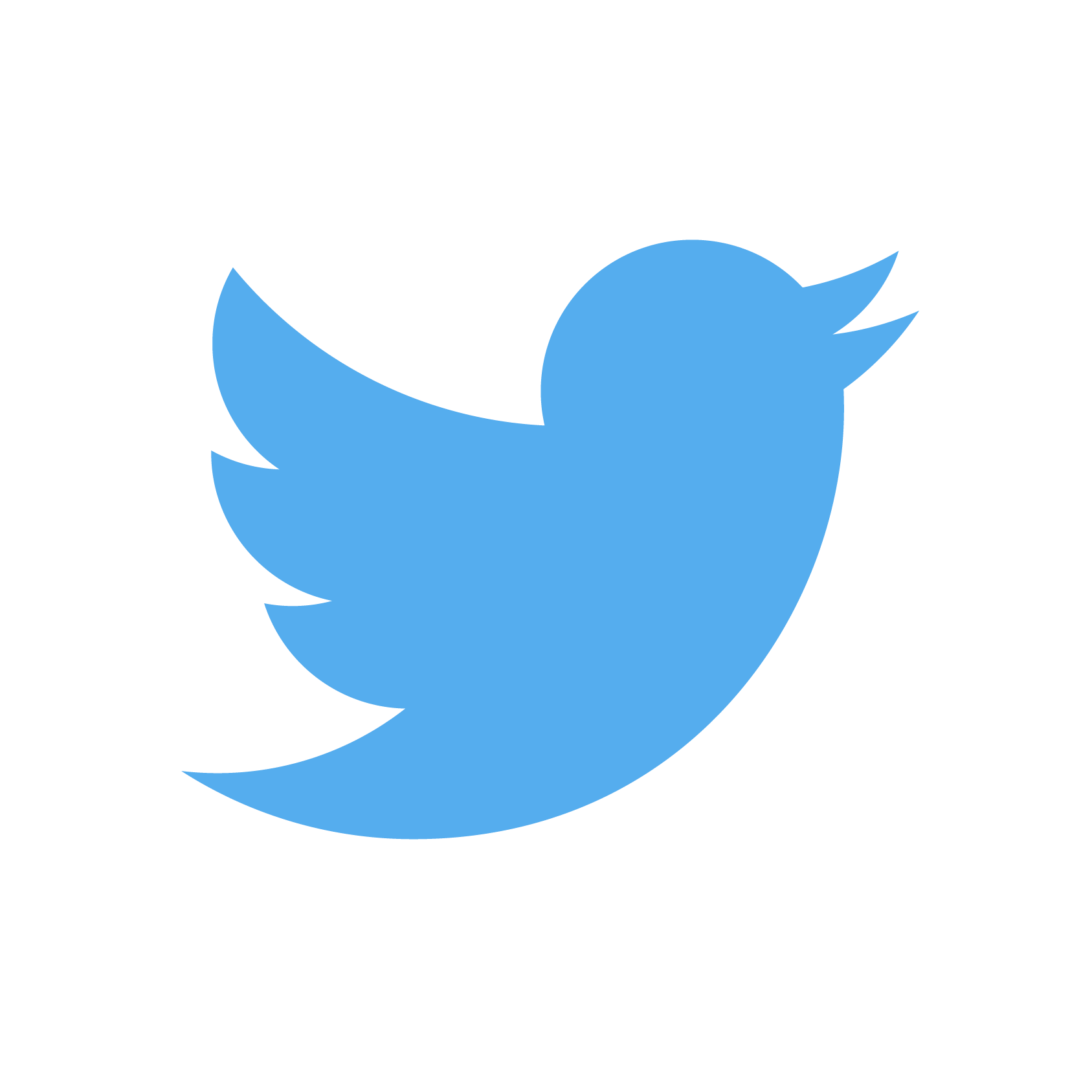 @EducateIN
Concept One:  Revise Accountability System
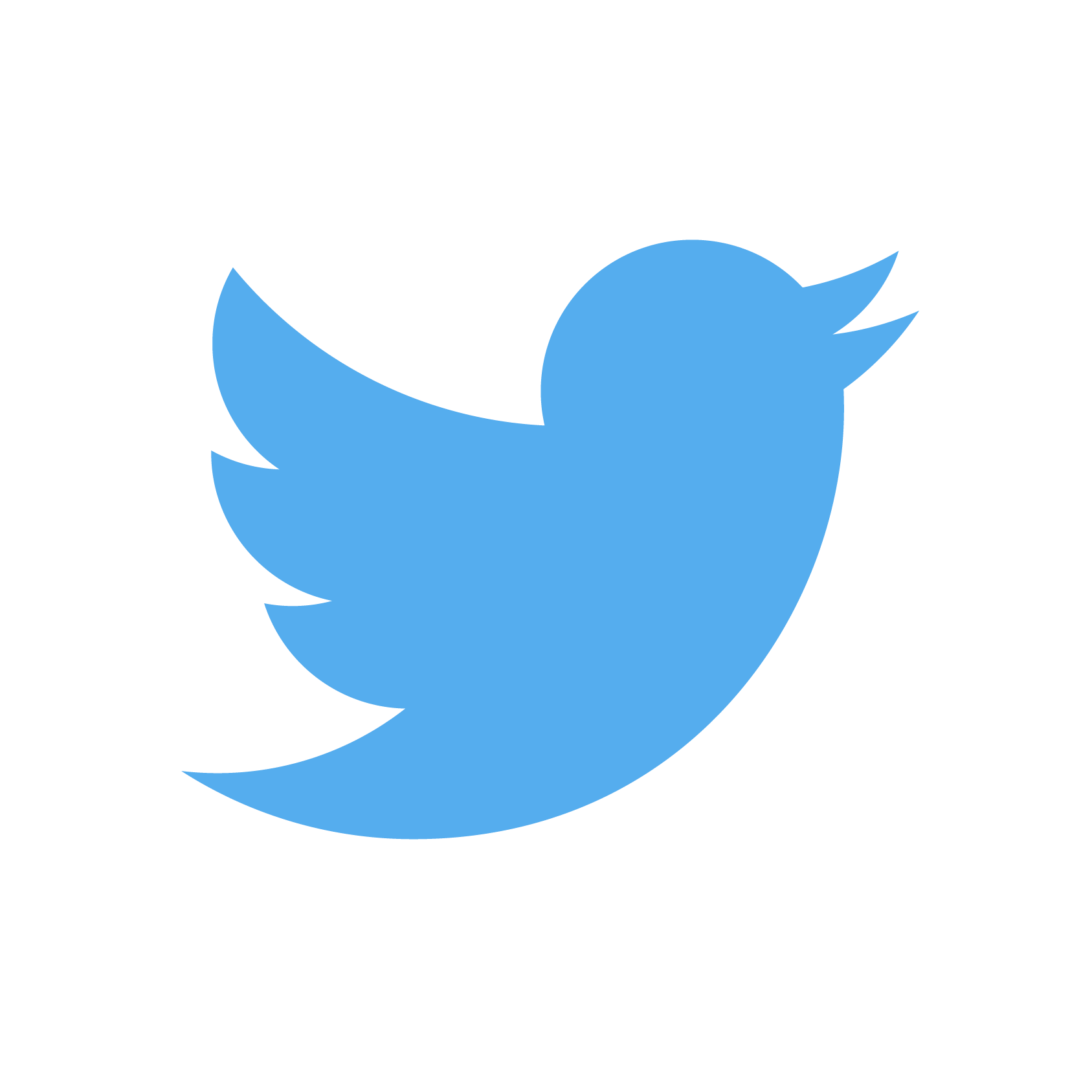 @EducateIN
Concept One:  Revise Accountability System
Note on School Climate/Culture Surveys
Measure of school climate and culture, based on student survey responses

Currently piloting survey with comprehensive support schools; not yet included in accountability system

Requires one standardized tool to measure school climate/culture for the State in order to provide reliable and comparable responses for an accountability indicator
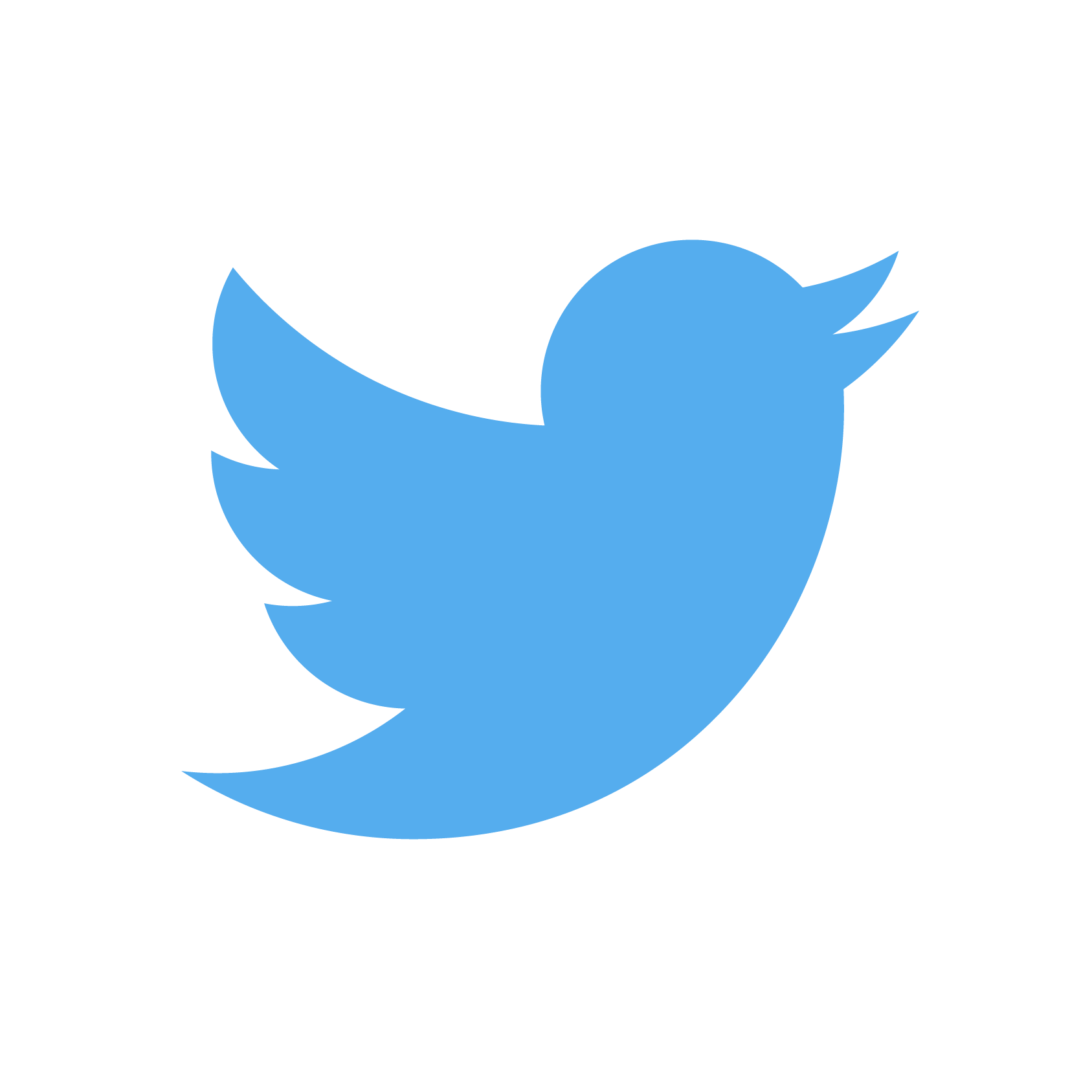 @EducateIN
Concept One:  Revise Accountability System
Federal Requirements:
Must annually disseminate to the public an annual State report card that provides the public with general performance and achievement information on all public schools
What is INview?
INview shifts the primary audience from “All” to “Parent”

On INview, metrics/data points will be final adjusted rates rather than raw

Additional information about an organization may be supplied by the entity for display on INview (e.g., local programs and offerings)

Various tools within the INview platform allow users to compare schools

INview allows additional education organization types such as networks
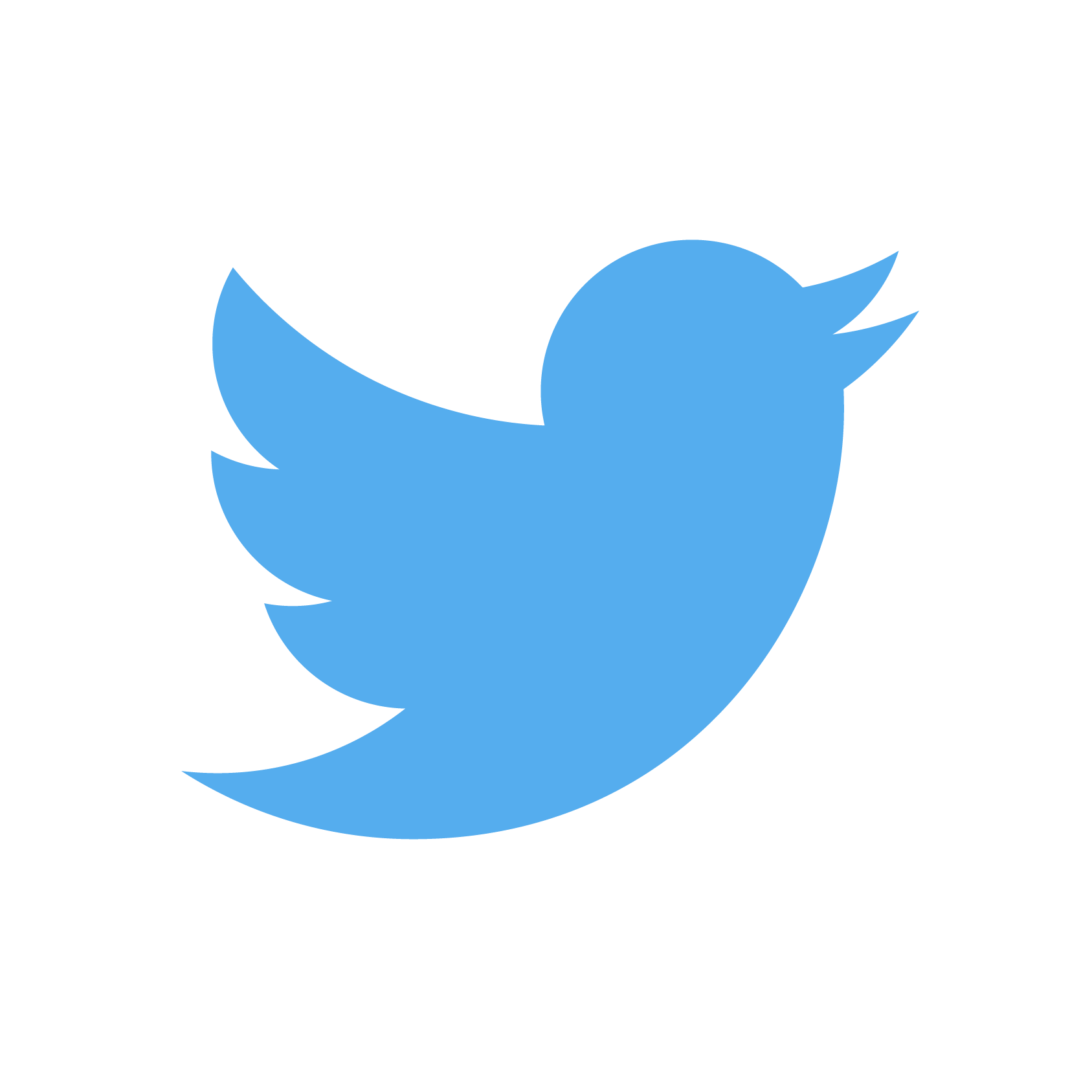 @EducateIN
Concept One:  Revise Accountability System
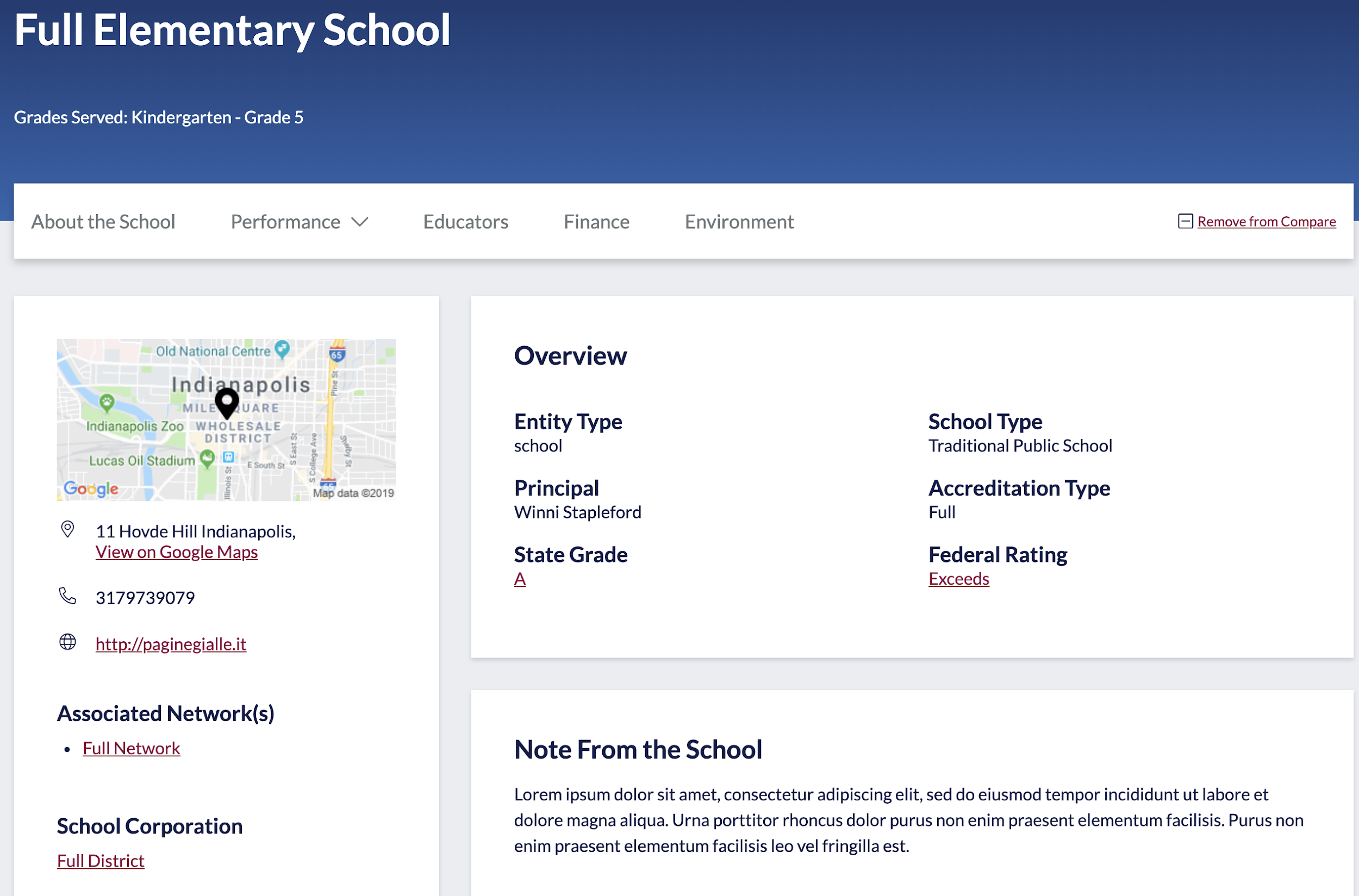 https://inview.doe.in.gov/
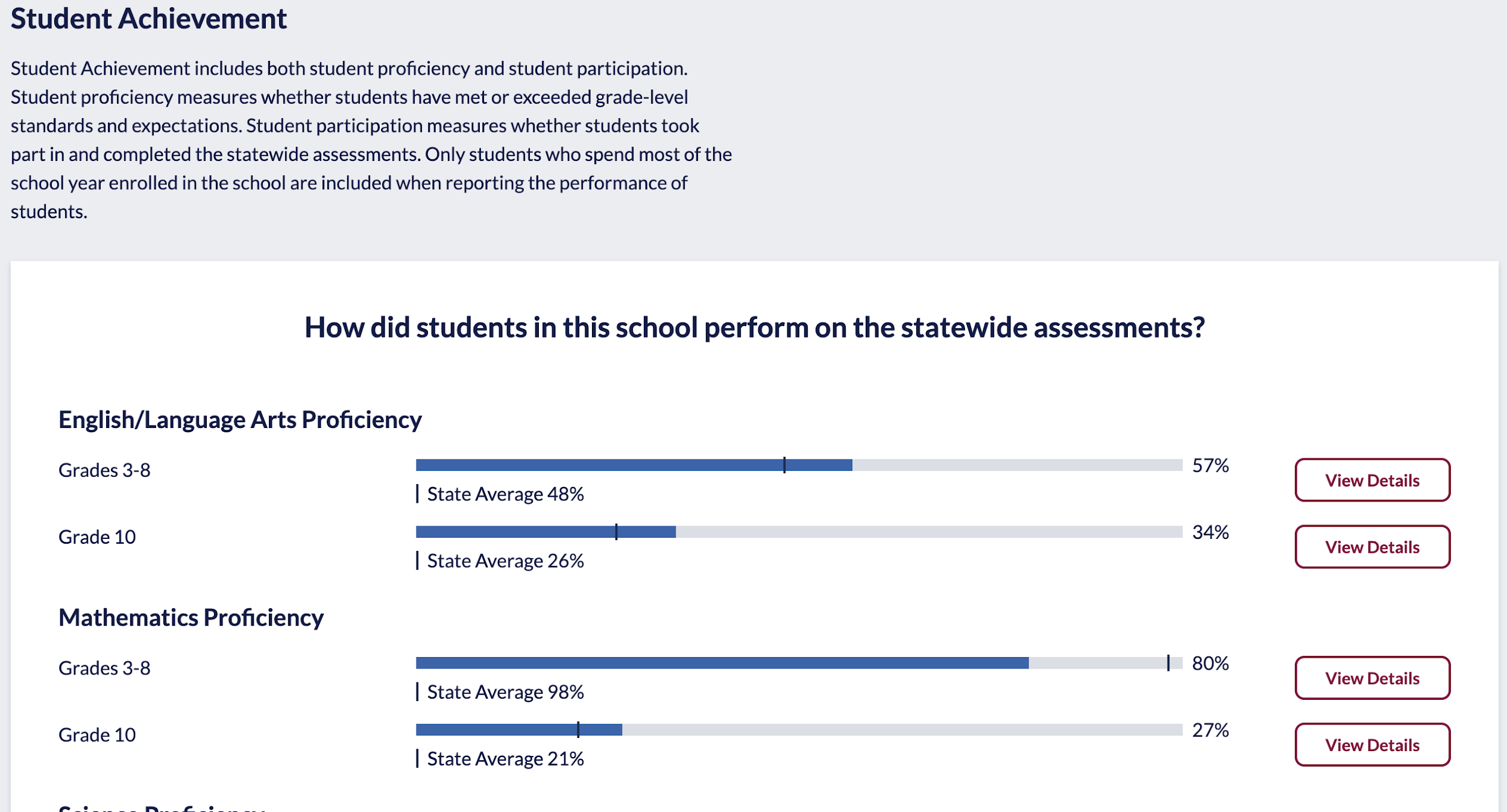 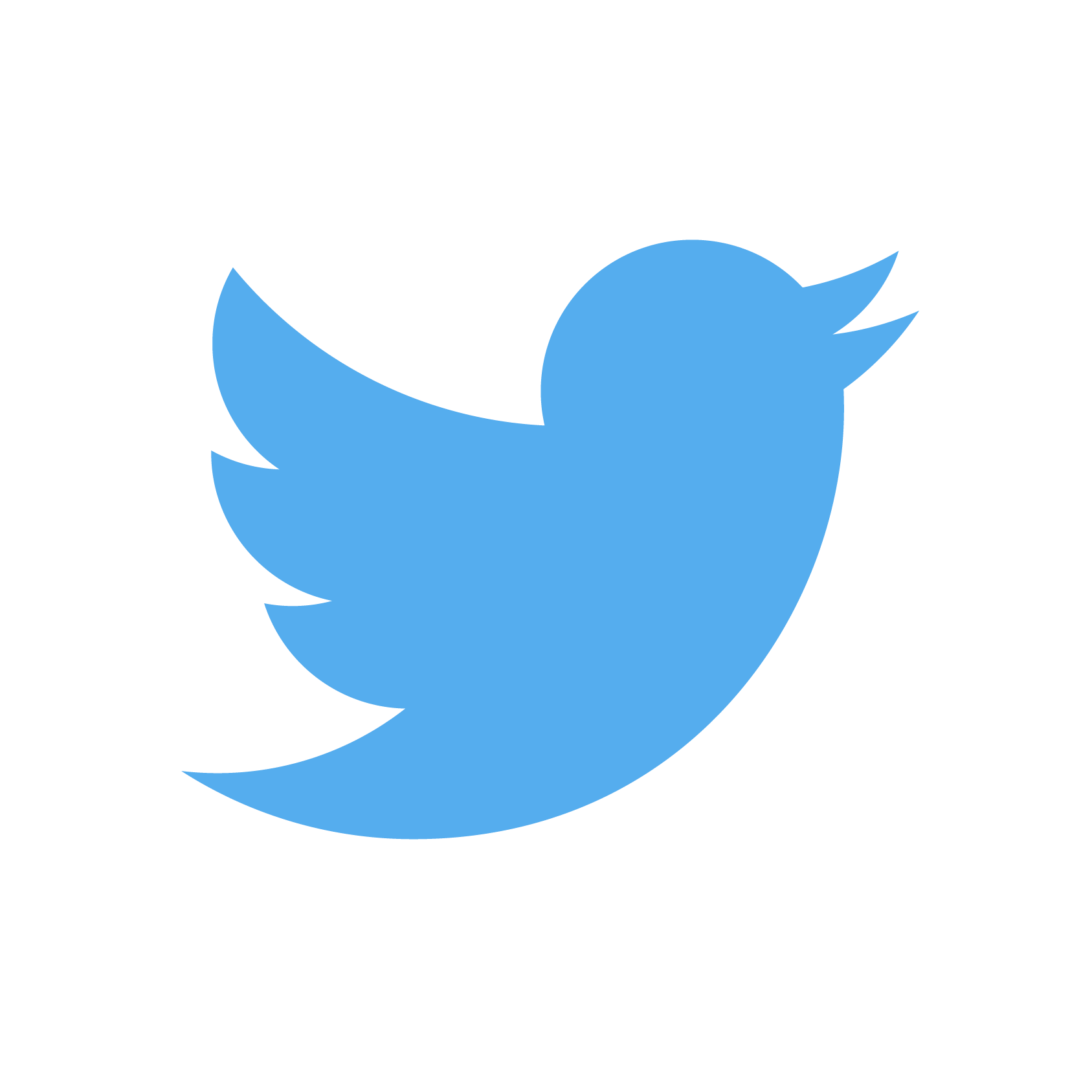 @EducateIN
Concept One:  Revise Accountability System
Federal Requirements:
Statewide accountability system must be based on challenging State academic standards for English/language arts and mathematics to improve student academic achievement and school success

Must establish State-designed long-term goals, which include measurements of interim progress toward meeting such goals

Must establish a system of meaningfully differentiating, on an annual basis, all public schools in the State, which shall:
be based on all indicators of the accountability system for all students and for each student group

afford substantial weight to each academic indicator (achievement, progress/growth, graduation rate, English learner progress); and in the aggregate, afford much greater weight than is afforded to the indicators of school quality/student success

include differentiation of any school in which any student group is consistently underperforming
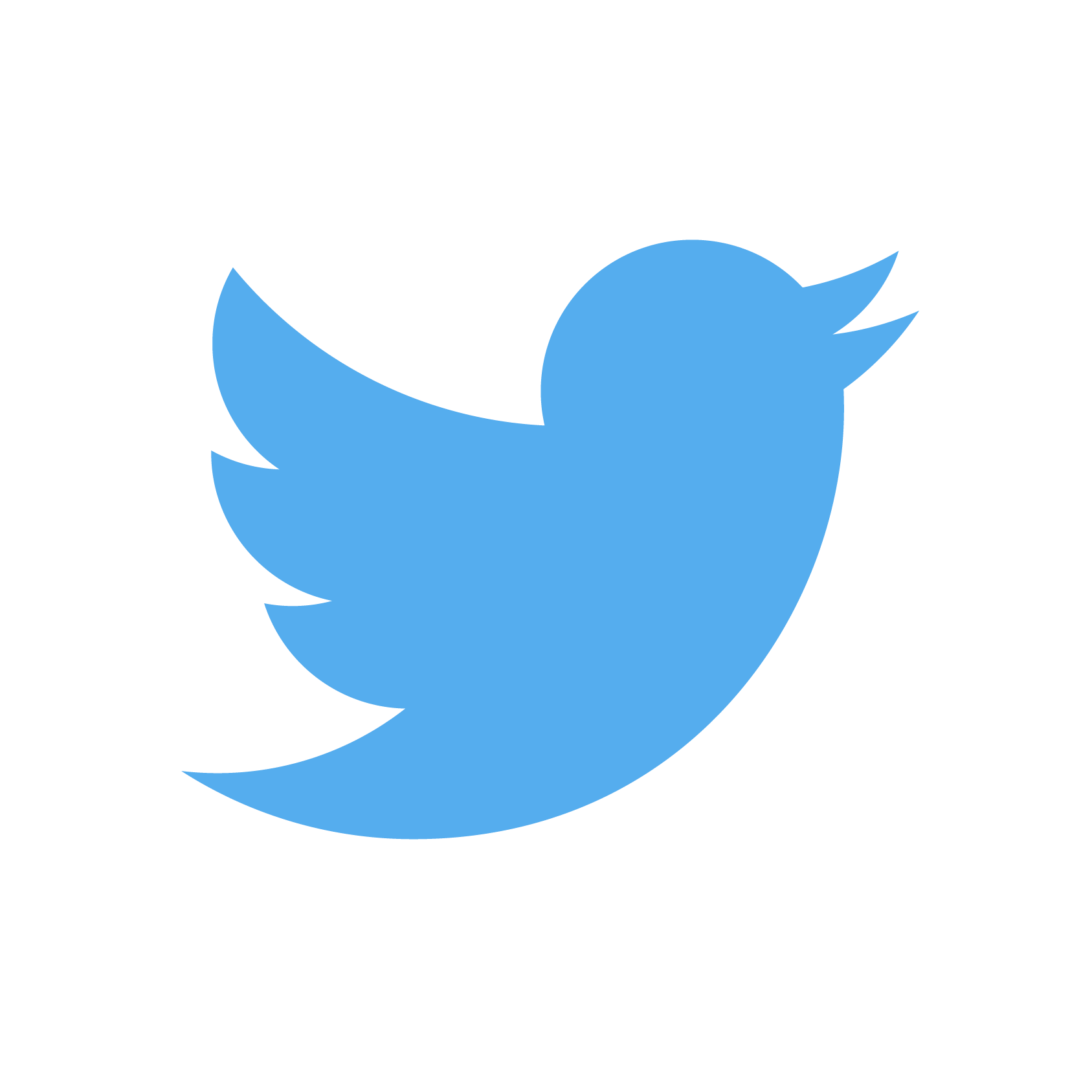 @EducateIN
Concept One:  Revise Accountability System
Current Accountability Systems
Federal System
State System
Assigns A-F grade to indicate performance on each indicator and overall



A-F grades based on 0.0 – 100.0 point scale



All applicable indicators are weighted and aggregated to produce an overall letter grade for the school

Cuts for overall grades based on traditional A-F scale



No long-term goals set within accountability system
Assigns rating aligned to achievement of a long-term goal to indicate performance on each indicator and overall

Ratings based on a scale that considers individual indicator goals and baseline performance data

All applicable indicators are weighted and aggregated to produce an overall letter grade for the school

Cuts for overall ratings determined through standard setting process

Long-term goals set for all indicators measured by the system
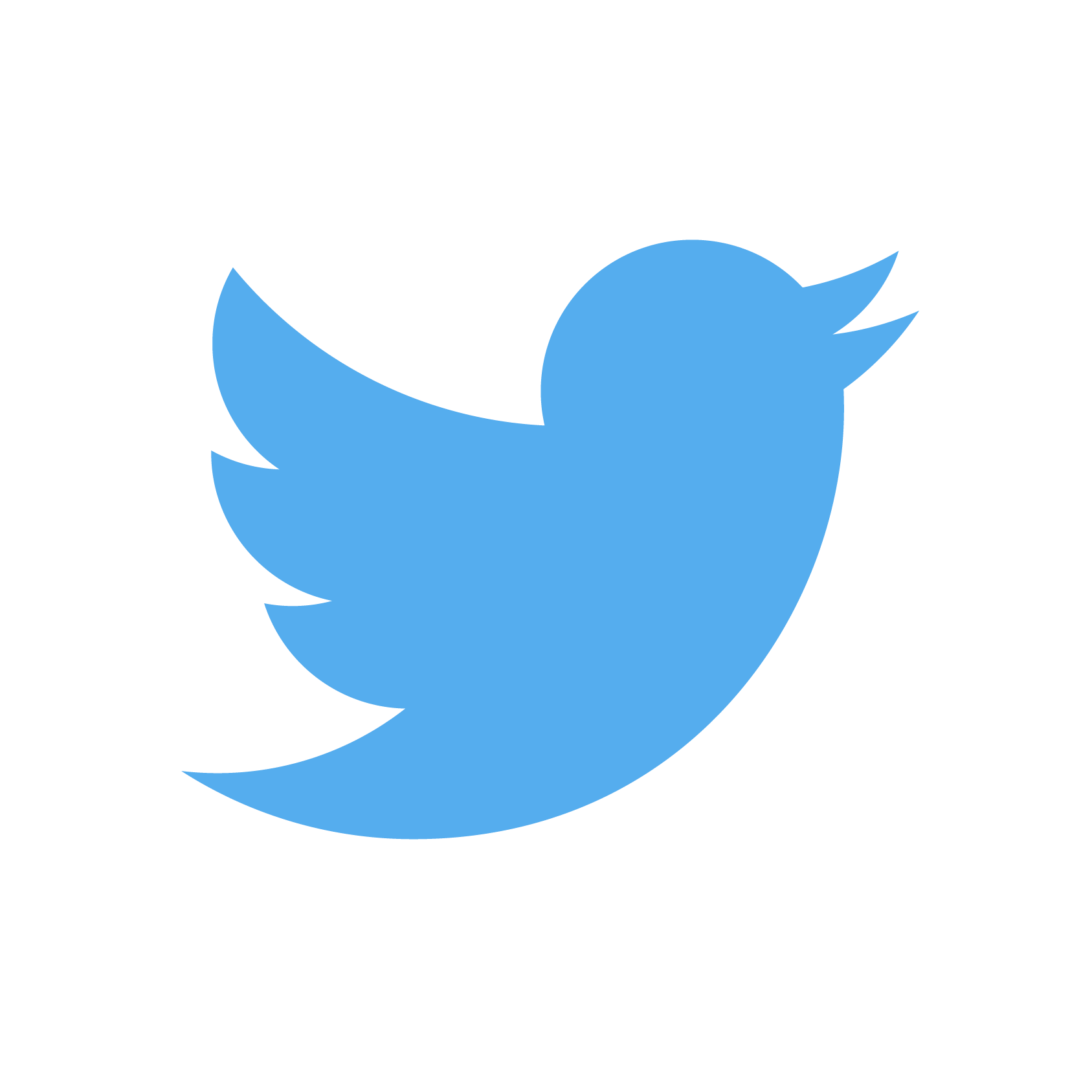 @EducateIN
Concept One:  Revise Accountability System
Current Accountability Systems
State System
Federal System
Growth
Achievement
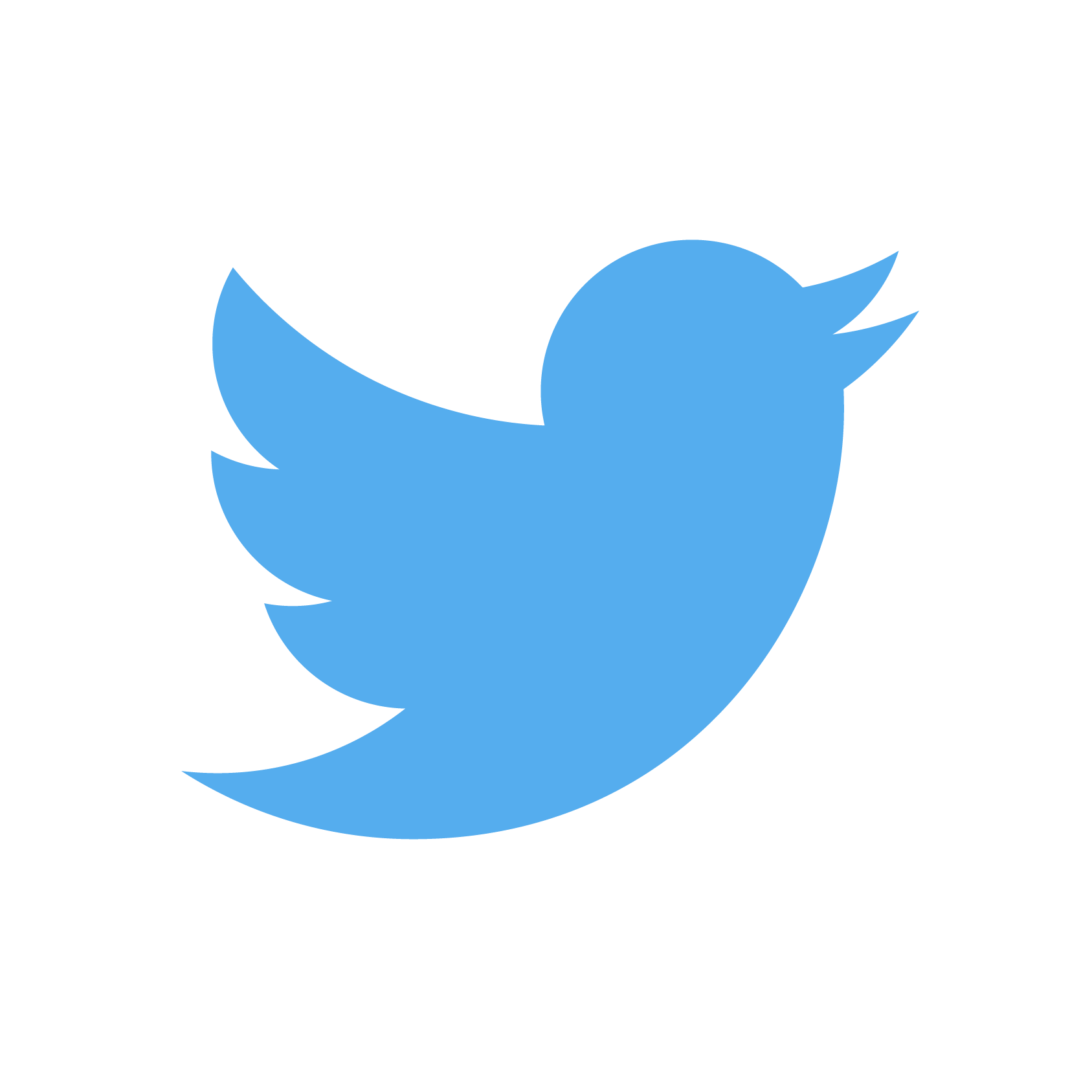 @EducateIN
Concept One:  Revise Accountability System
Current Accountability Systems
Federal System
State System
Achievement
Achievement
College/Career
Readiness
Growth
Attendance
Growth
Graduation Rate
Diploma
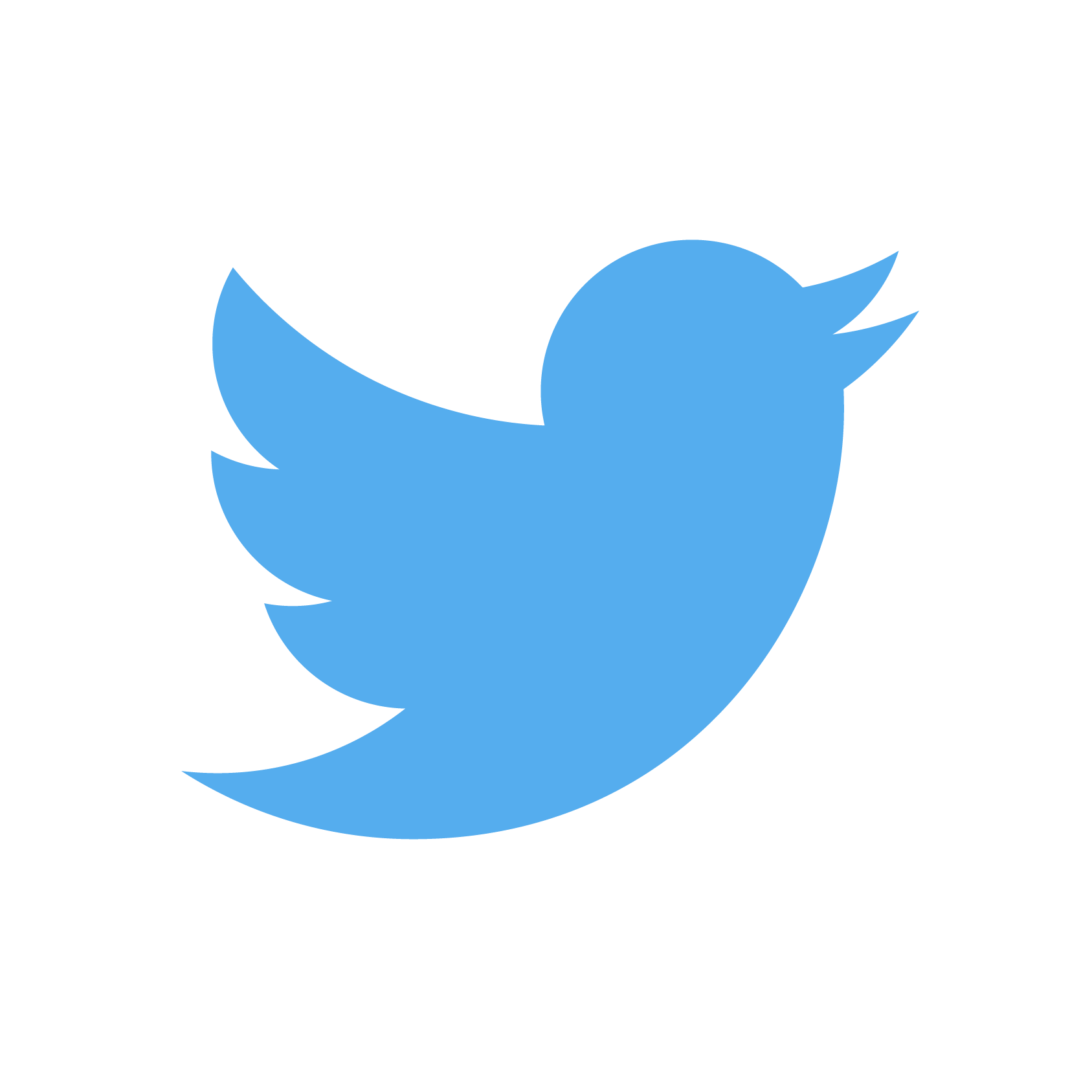 @EducateIN
Concept One:  Revise Accountability System
Current Accountability Systems
Federal System
State System
Maximum Points
A
Exceeds 
Expectations
90.0 – 100.0 Points
Long-Term Goal
B
80.0 – 89.9 Points
Meets 
Expectations
Baseline State Average
C
70.0 – 79.9 Points
Approaches 
Expectations
D
Bottom Fifth Percentile + Two Years of Interim Progress
60.0 – 69.9 Points
Does Not Meet 
Expectations
F
00.0 – 59.9 Points
Minimum Points
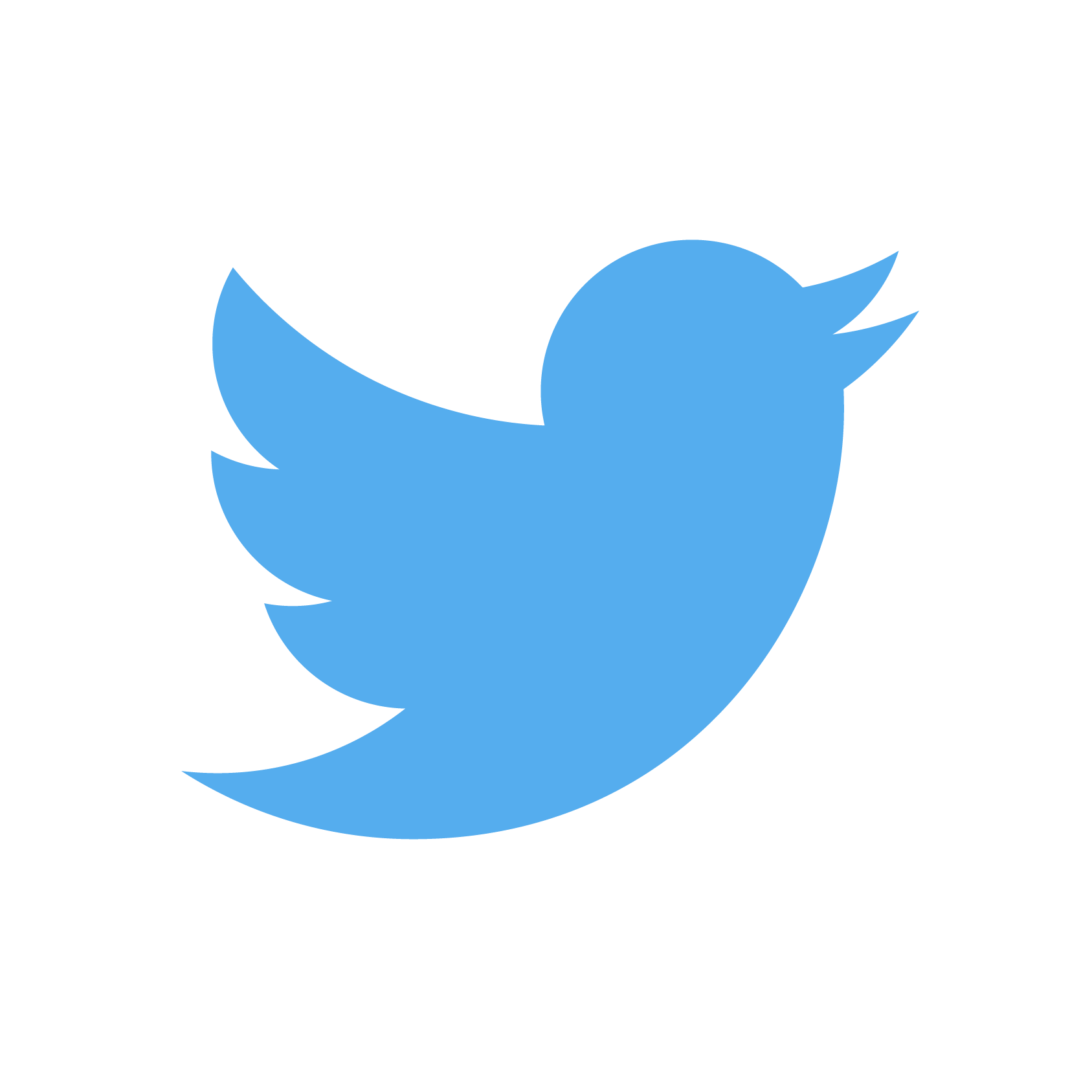 @EducateIN
Concept One:  Revise Accountability System
Current Accountability Systems
Federal System
State System
Academic Achievement:
Score = proficiency rate (e.g., 74.3% = 74.3 pts)
Academic Achievement:
Score = proficiency rate in relation to long-term goal
3-8 E/La goal = 74.0% proficiency rate
3-8 Math goal = 74.0% proficiency rate
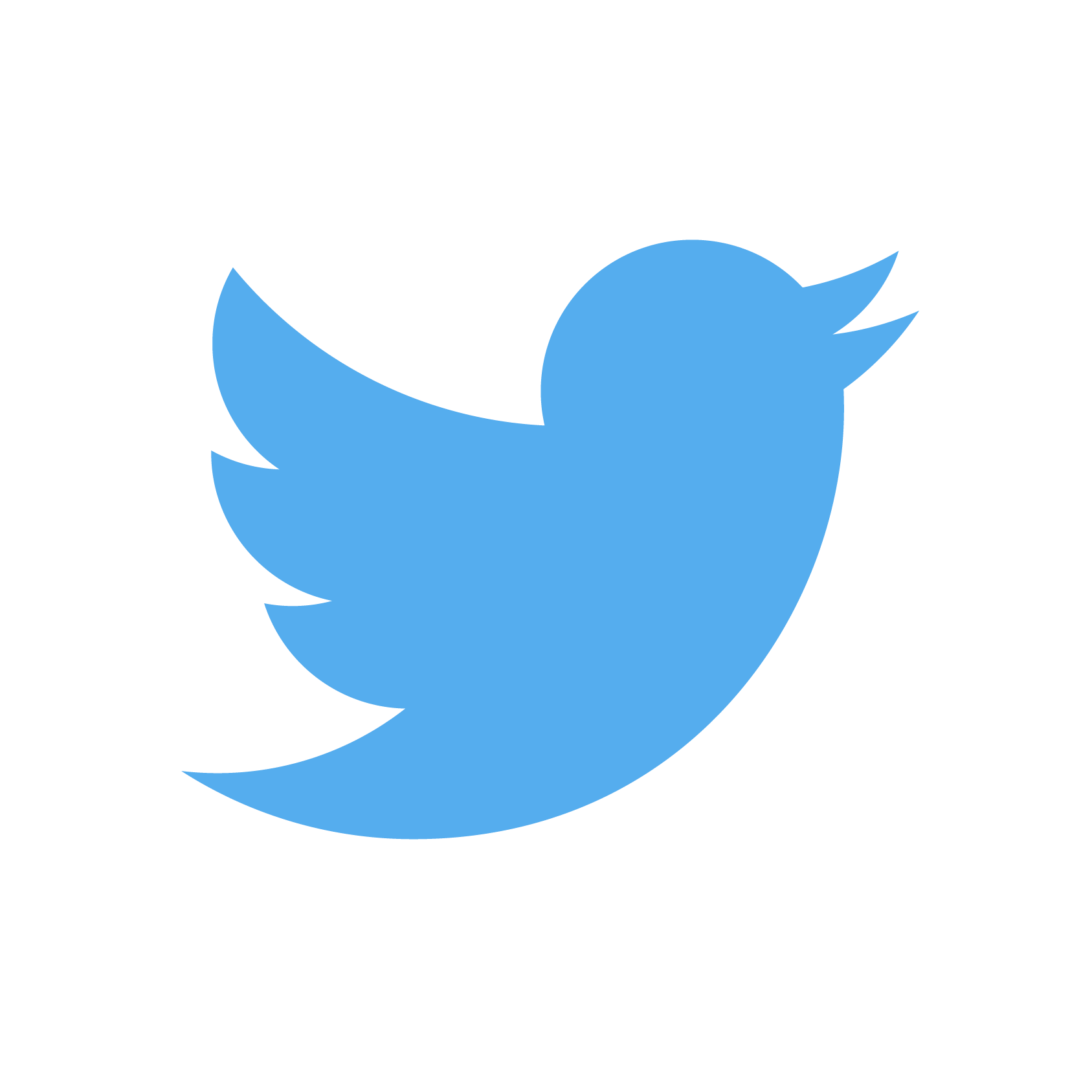 @EducateIN
Concept One:  Revise Accountability System
Current Accountability Systems
Preliminary State Achievement Indicator
third – eighth grade
Preliminary Federal Achievement Indicator
third – eighth grade
ELA
MATH
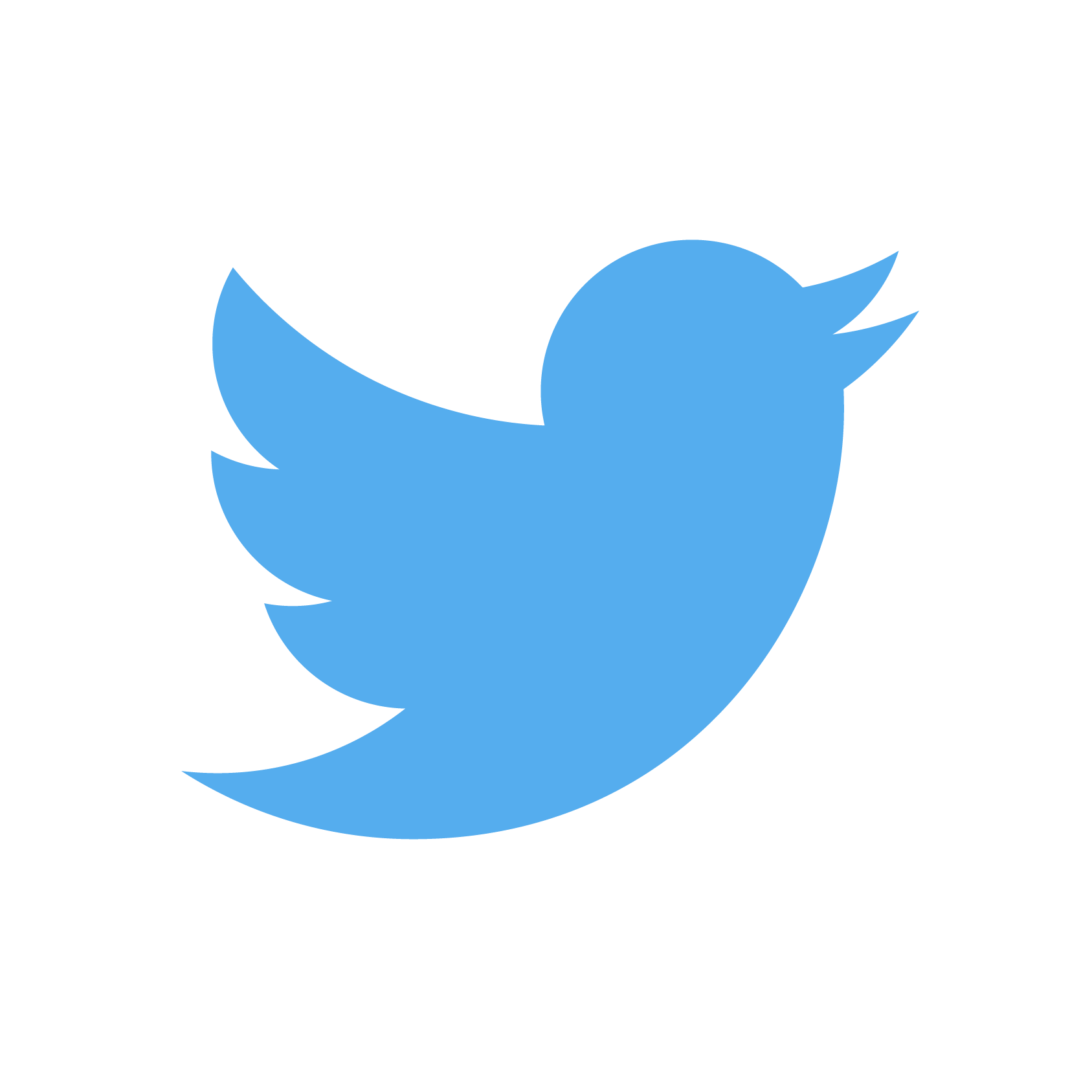 @EducateIN
Concept One:  Revise Accountability System
Current Accountability Systems
Preliminary Federal Graduation Rate Indicator
Preliminary State Graduation Rate Indicator
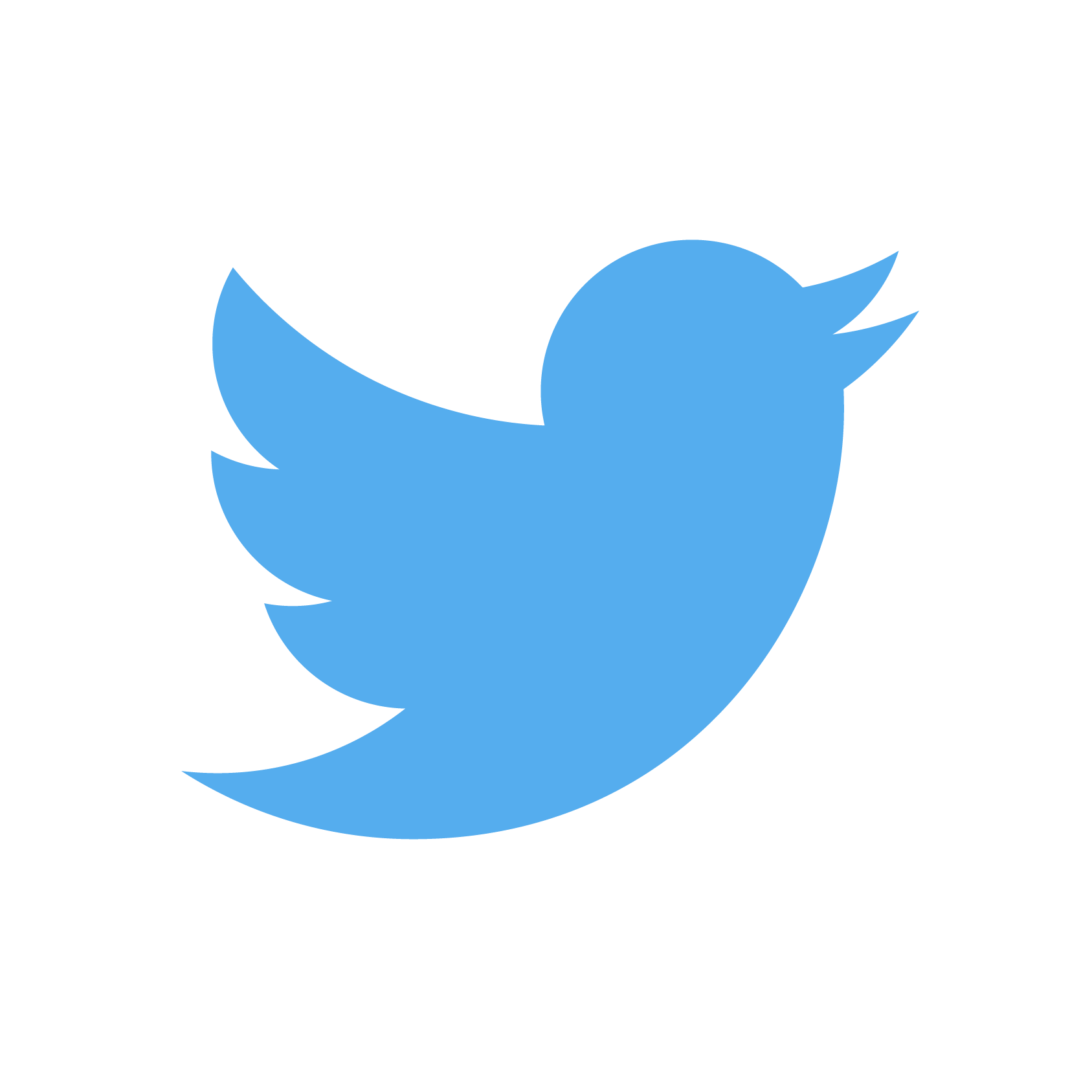 @EducateIN
Concept One:  Revise Accountability System
Valid and Reliable Accountability System
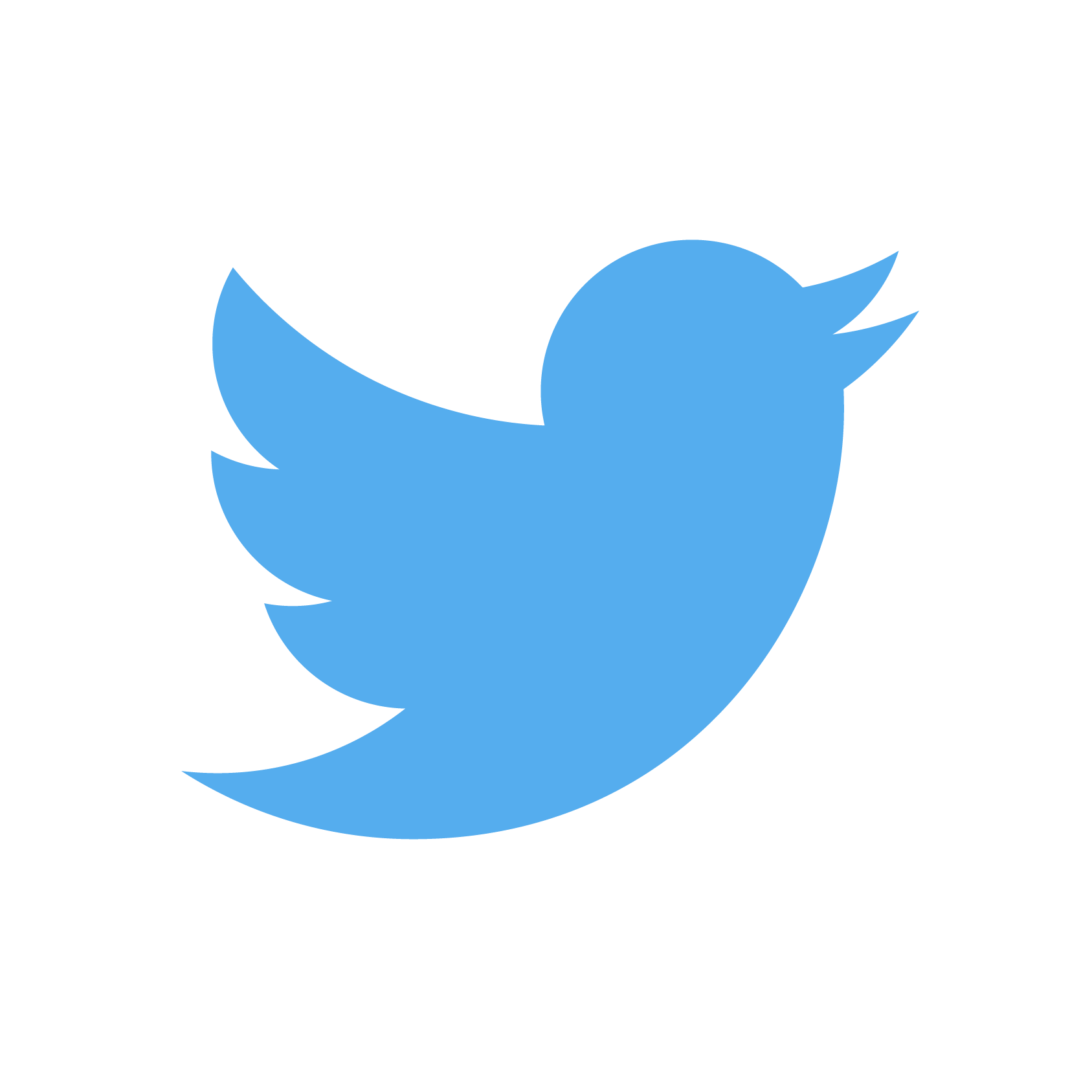 @EducateIN
Concept One:  Revise Accountability System
Proposed Implementation Timeline

2020/2021 School Year
Address course completion data collections with schools
Address college and career readiness data collections with third parties

2021/2022 School Year
Publicly report course completion data for schools, but do not include data in accountability determinations
Continue to address college and career readiness data collections with third parties

2022/2023 School Year
Publicly report course completion data for schools, but do not include data in accountability determinations
Continue to address college and career readiness data collections with third parties

2023/2024 School Year
Utilize course completion data in accountability determinations for 9th grade on-track indicator
Utilize college and career readiness data in accountability determinations for college and career readiness indicator, in alignment with the first cohort graduating with pathways requirements
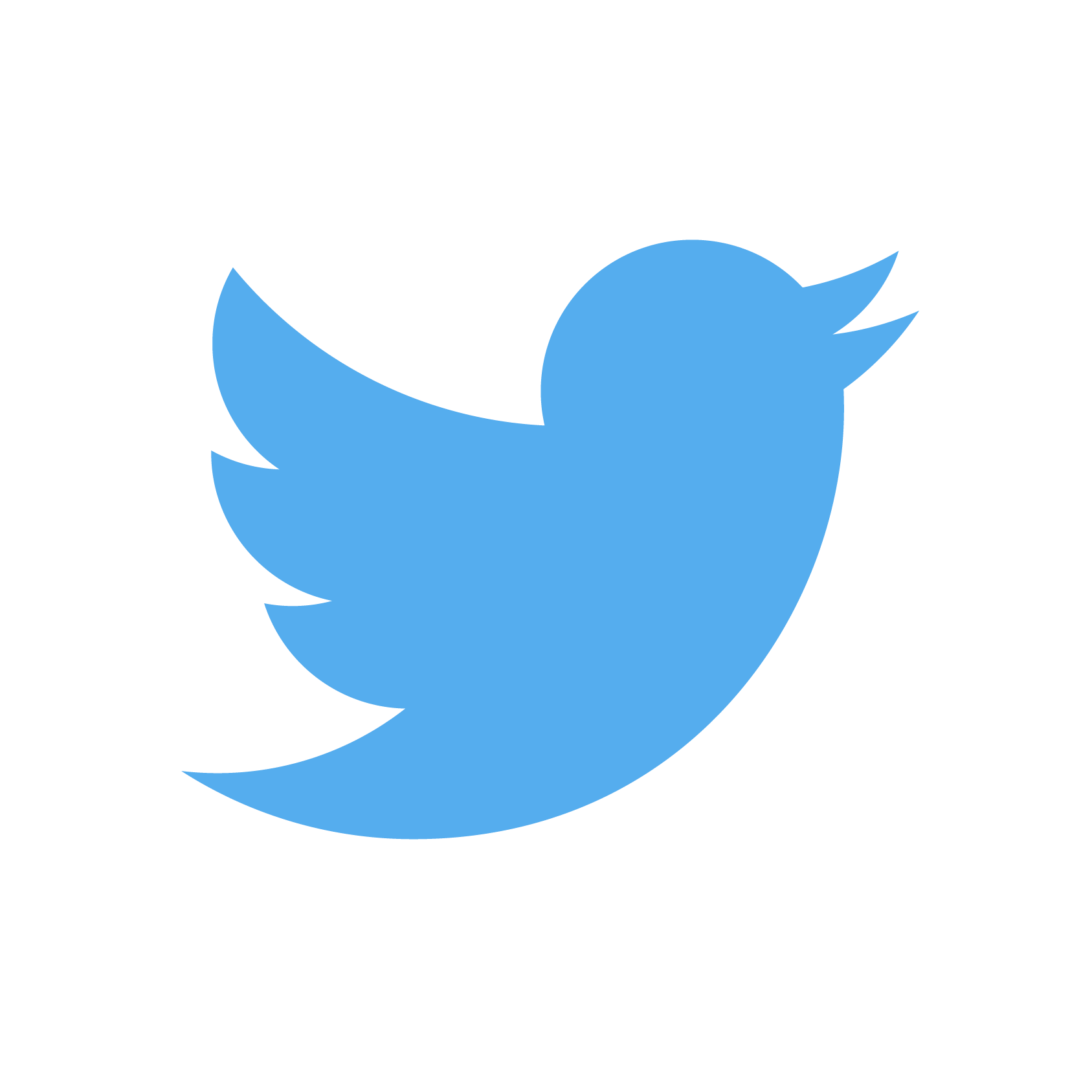 @EducateIN
Overview of Department’s Second Concept
Current Graduation Requirements
Complete course and curricular requirements to receive an Indiana Diploma
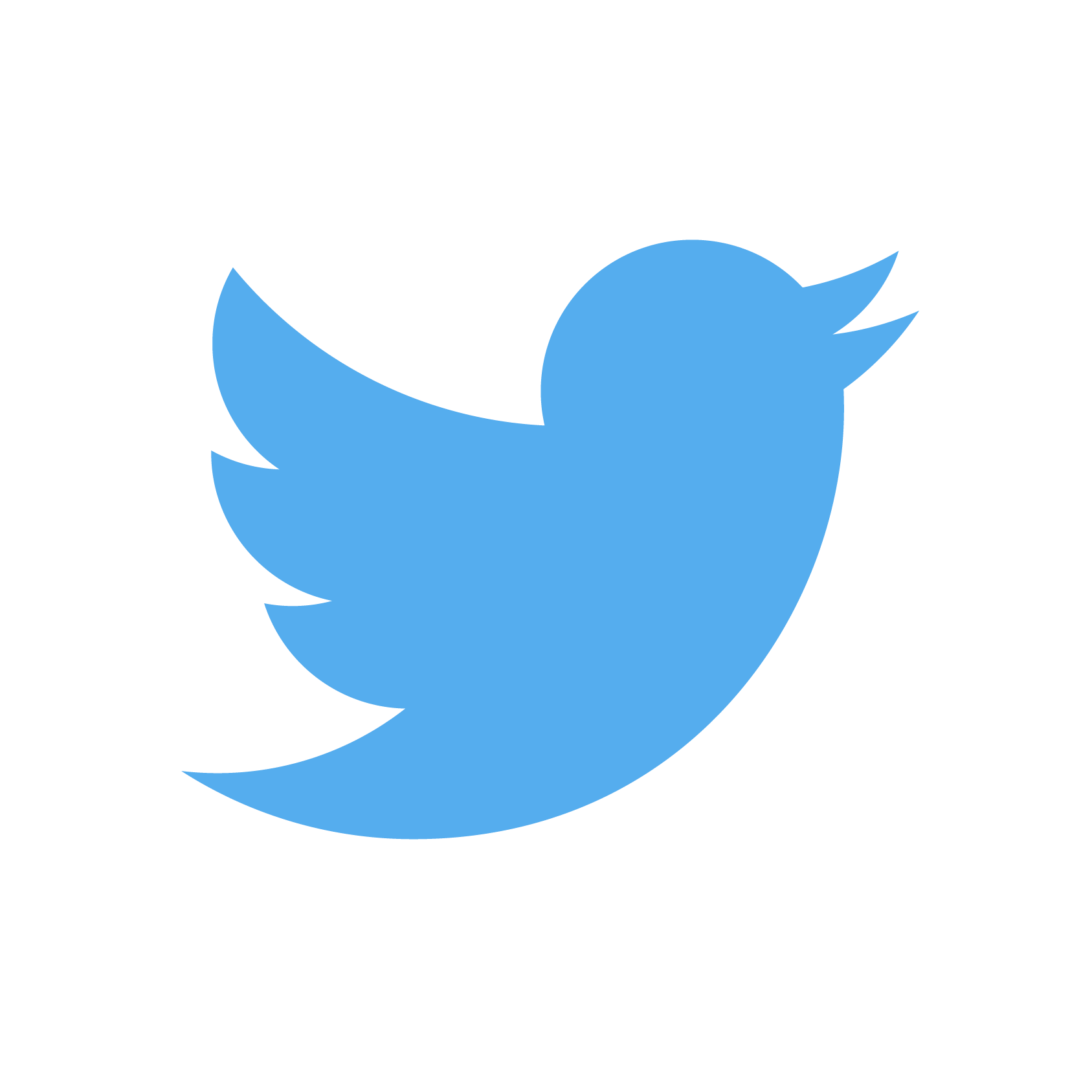 @EducateIN
Concept Two: Streamline Indiana Diploma
Move from four diploma designations to two diploma designations

Build employability skills into course requirements (“CCR Preparation”)

Build postsecondary competencies into course requirements
For designation 1, directed electives must include an approved CTE concentrator, and include an industry-based certification or credential, federally recognized apprenticeship, or dual credit that is part of a defined CTE sequence; student must have a “C” average in the CTE concentrator
For designation 2, student must have a “C” average in at least 3 advanced placement, dual credit, international baccalaureate, or Cambridge International courses in a core content area that corresponds with the Core Transfer Library
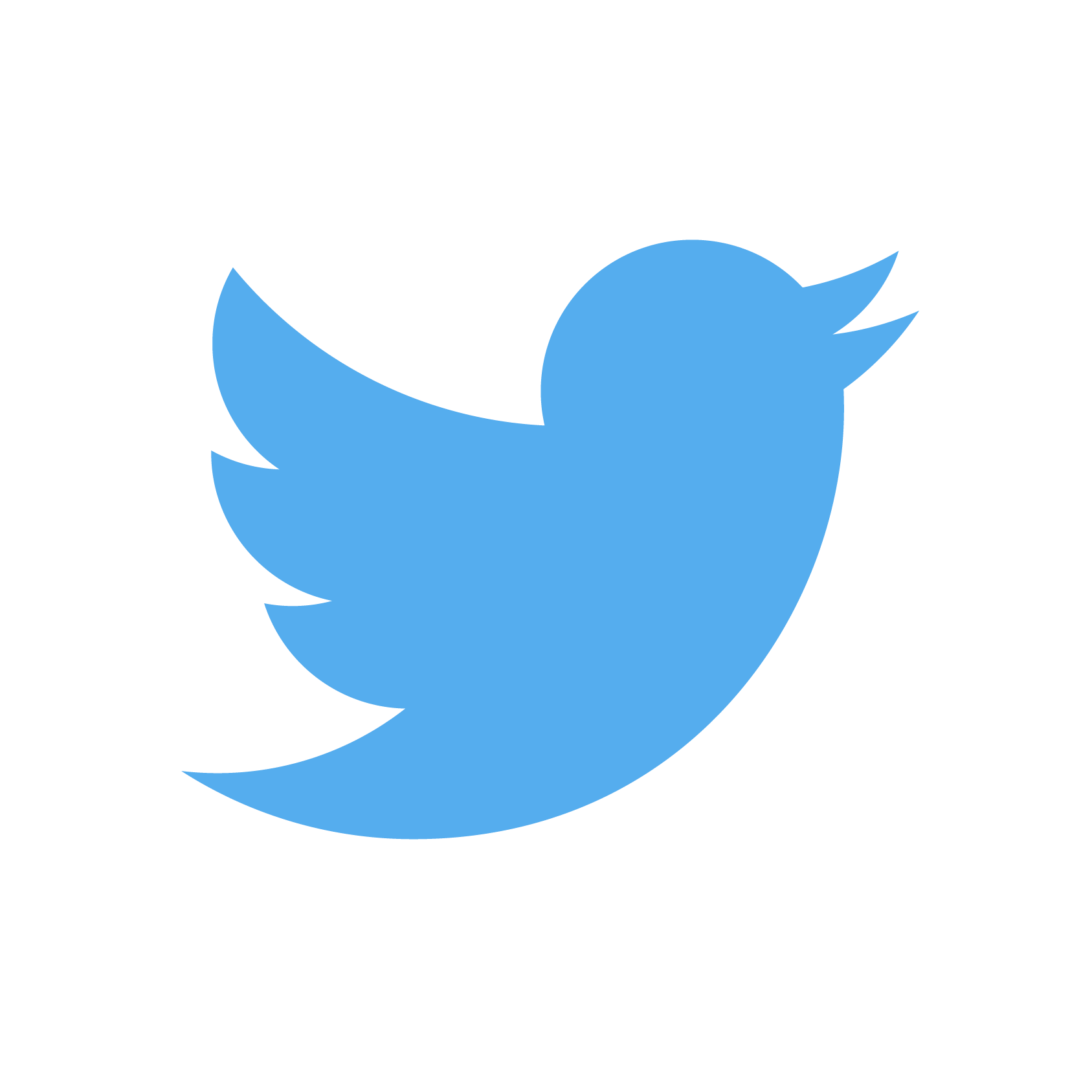 @EducateIN
Concept Two: Streamline Indiana Diploma
Example to provide for multiple options to satisfy course/credit requirements for each diploma type in mathematics credit requirements
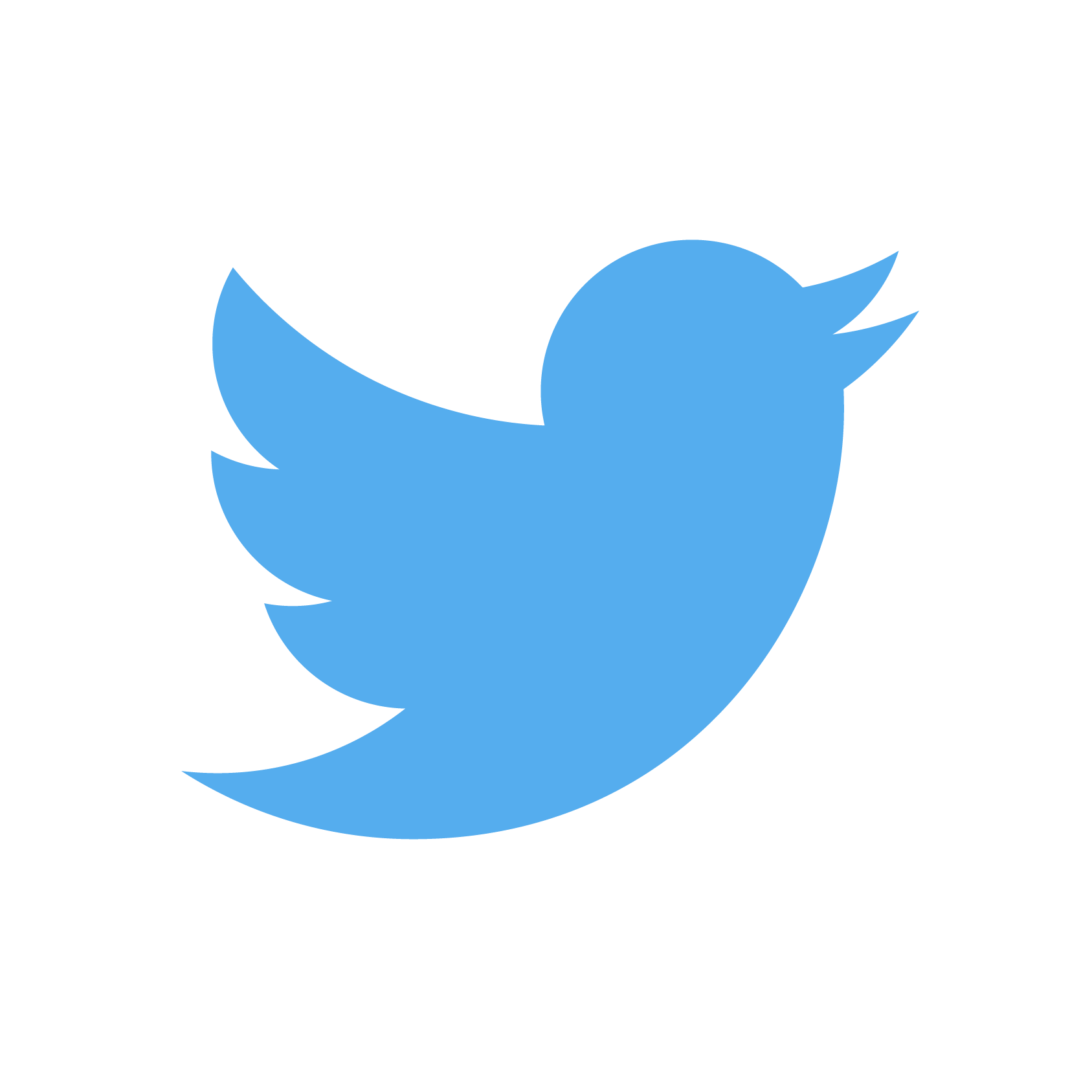 @EducateIN
Overview of Department’s Third Concept
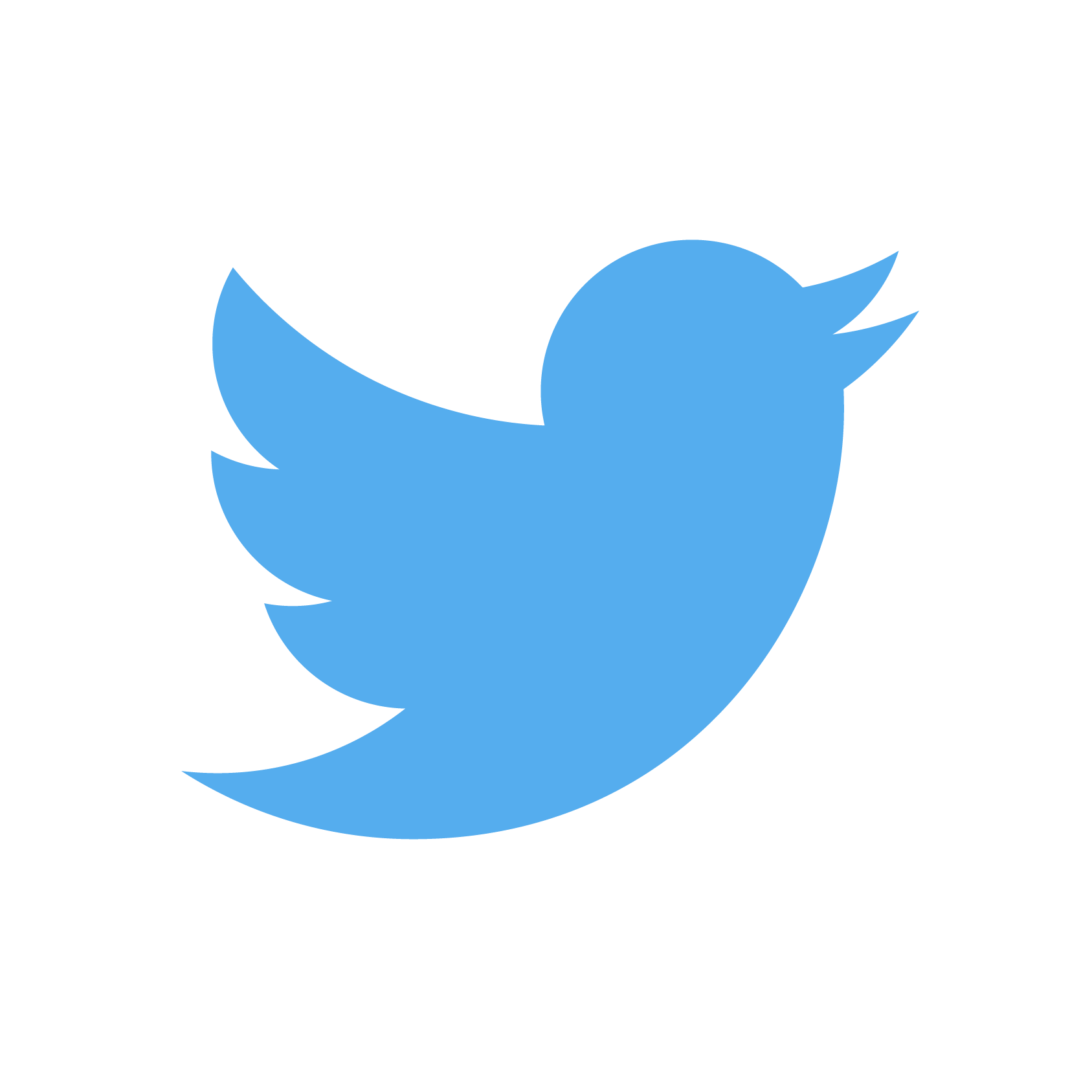 @EducateIN
Concept Three: Plan for Student Success
Shift graduation plan development from sixth grade to completion by the middle of eighth grade in preparation for high school

Consider creation of “transitional ninth grade” to take a proactive approach to remediation for students who may not be ready for the rigor of high school after 8th grade

Emphasize “career exploration” (defined unit/course) in elementary and middle school that exposes students to future possibilities to pursue

Create a “career preparation course” required for all high school students to focus on financial literacy, college and career expectations, time management, and other employability skills  (used to satisfy the “employability skills” requirement for graduation)

Restructure/redefined the Indiana Diploma to two categories that encompass Graduation Pathways

Continue support of social and emotional learning at all grade levels
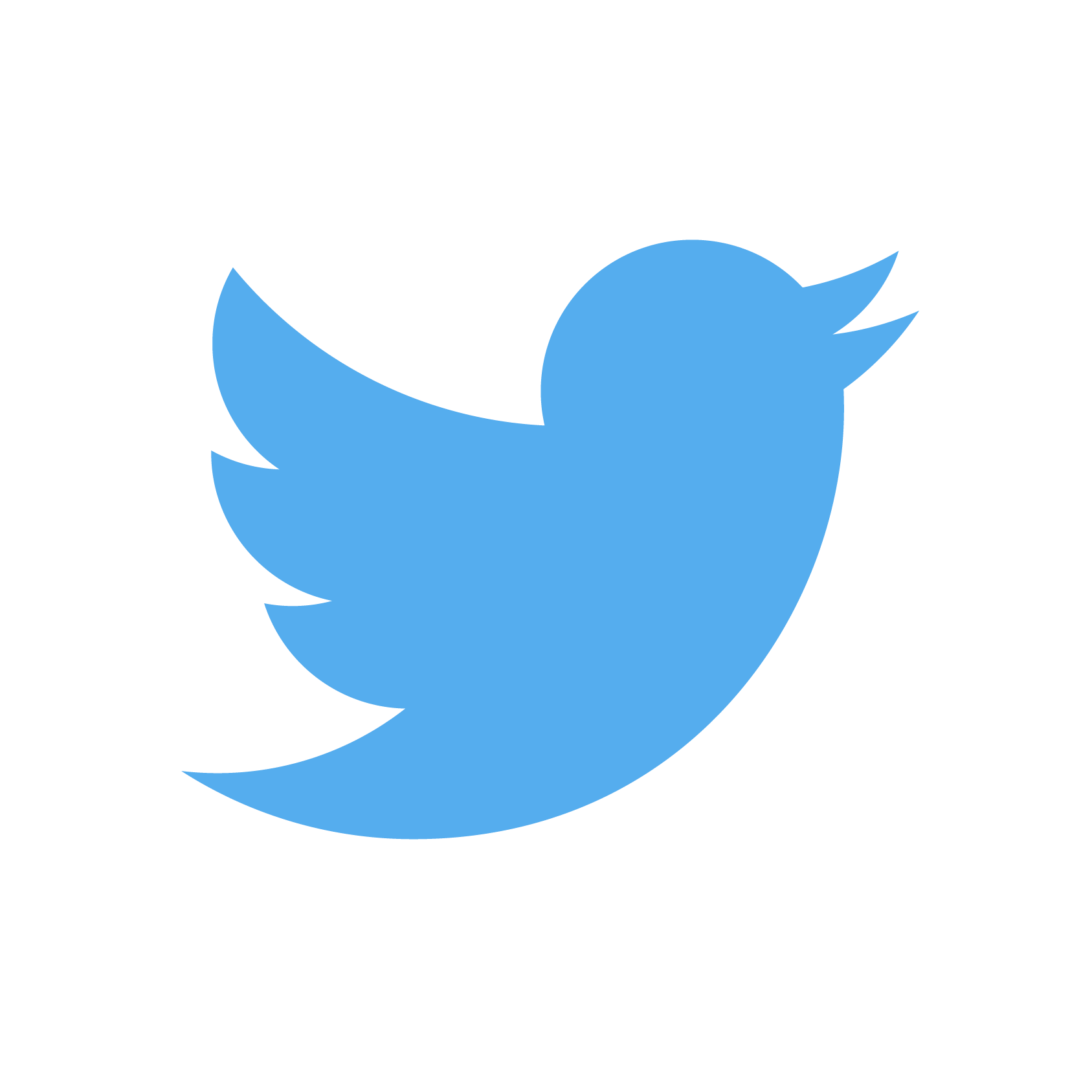 @EducateIN
Summary of Department Concepts
Concept One:  Revise Accountability System
Establish one accountability system for both State and Federal purposes
Utilize Federal accountability system components as base system
Incorporate new indicators, “9th grade on-track” and “college/career readiness”

Concept Two:  Streamline Indiana Diploma
Transition from four diploma designations to two diploma designations
Present graduation pathways requirements (employability skills; postsecondary competency) through course and credit requirements of each diploma designation
Revise course requirements for each diploma designation to provide flexibility based on student’s pathway

Concept Three: Plan for Student Success
Consider the whole student by focusing on college/career readiness, academic foundations, and social/emotional learning
Establish a system built on evidence-based, proactive remediation
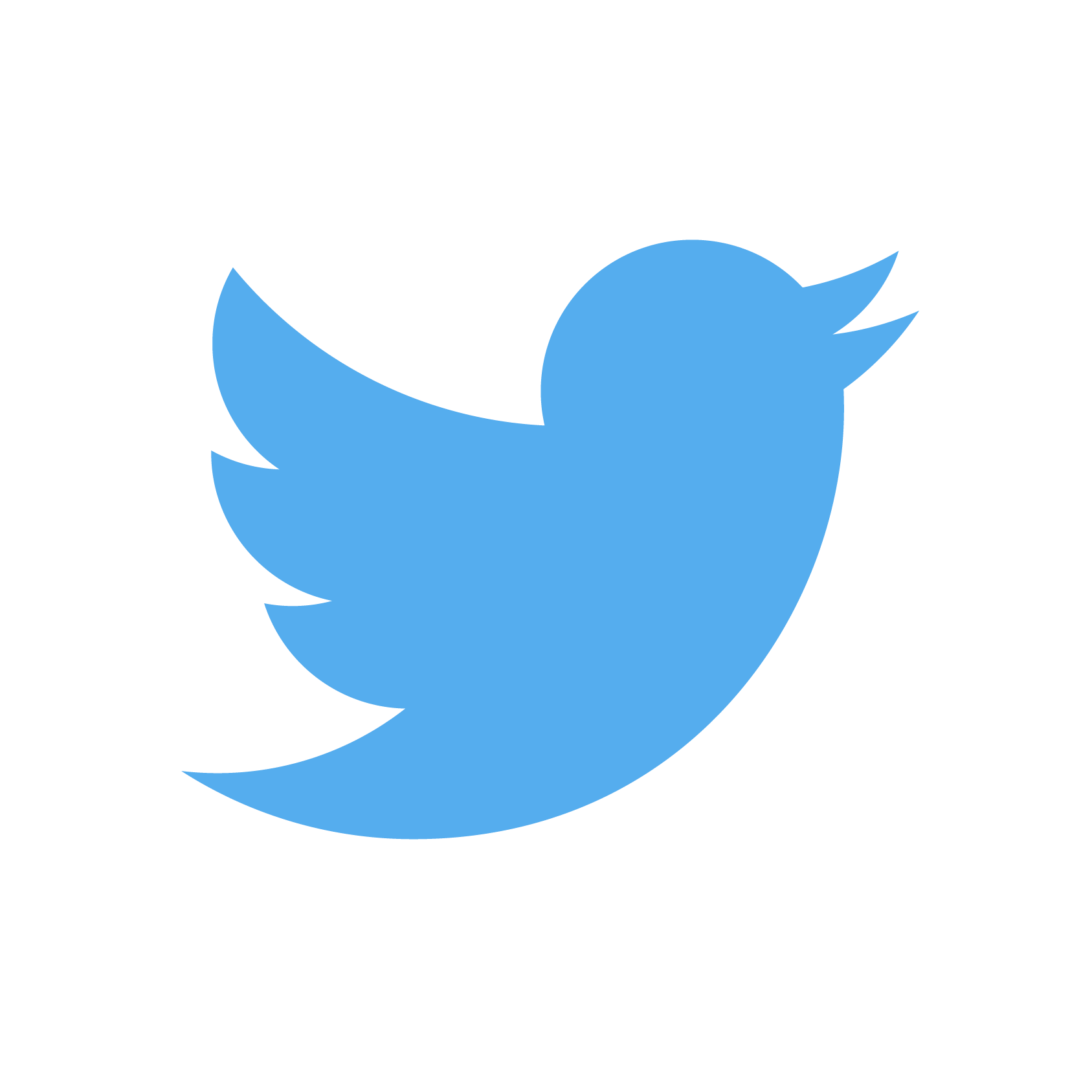 @EducateIN
Questions?
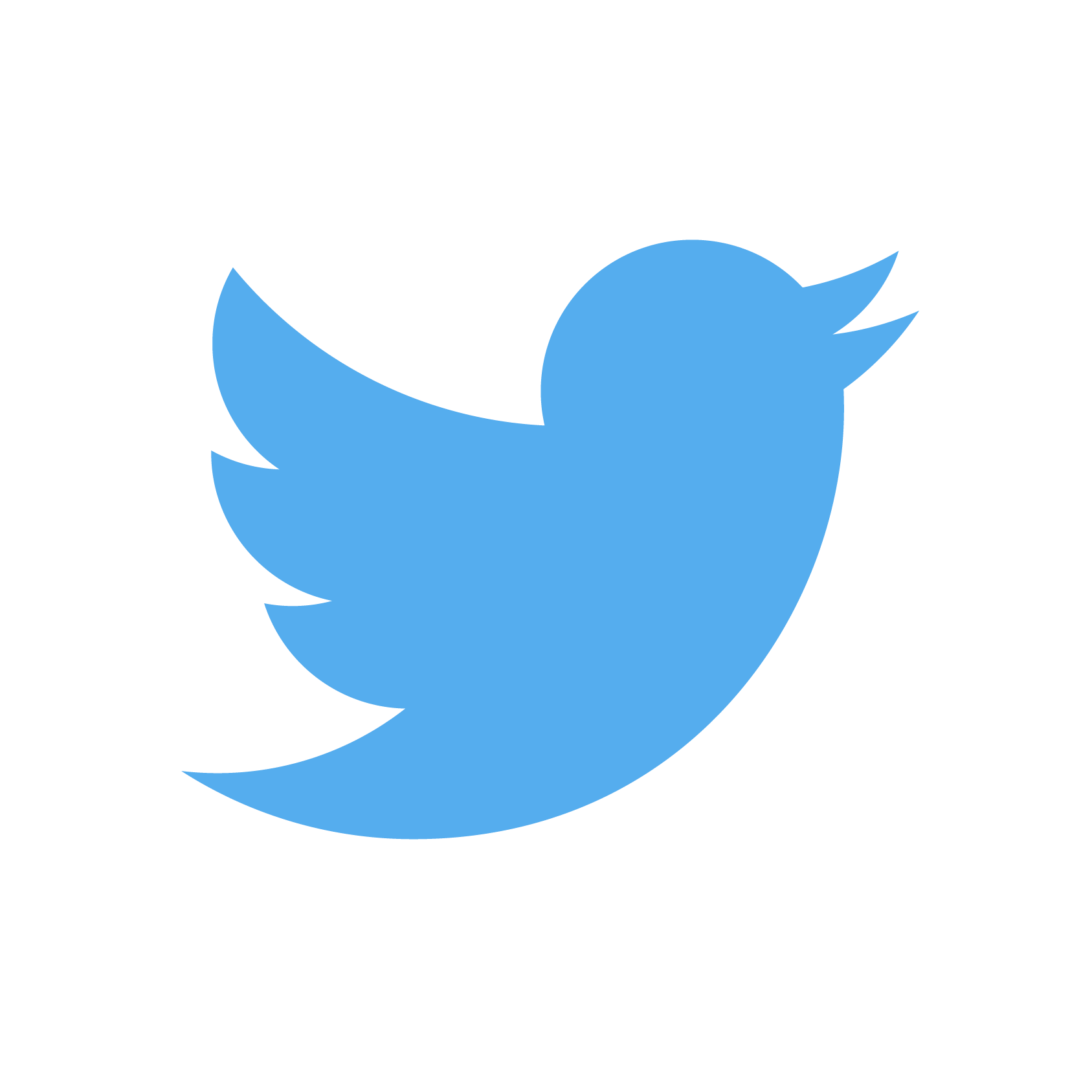 @EducateIN